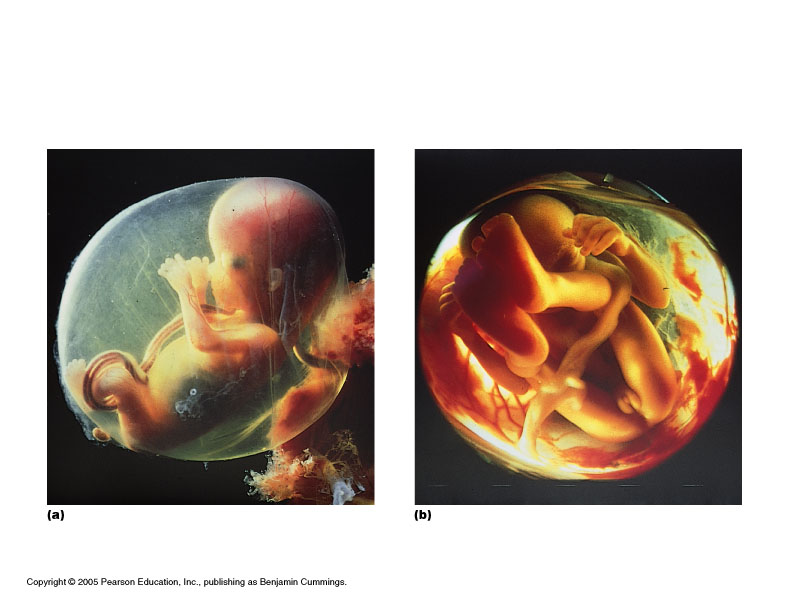 ОБЩАЯ ЭМБРИОЛОГИЯ
Кафедра гистологии, цитологии и эмбриологии ЗГМУ

Профессор  Сулаева О.Н.
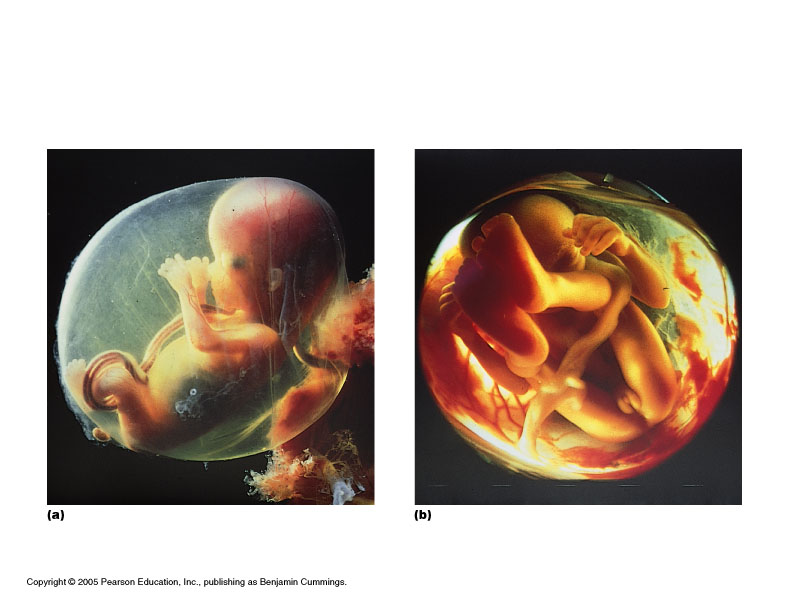 ЗАЧЕМ УЧИТЬ ЭМБРИОЛОГИЮ?
БЕСПЛОДИЕ
ЭКСТРАКОРПОРАЛЬНОЕ ОПЛОДОТВОРЕНИЕ
ВНЕМАТОЧНАЯ БЕРЕМЕННОСТЬ
ПОРОКИ РАЗВИТИЯ
РЕГЕНЕРАТОРНАЯ МЕДИЦИНА
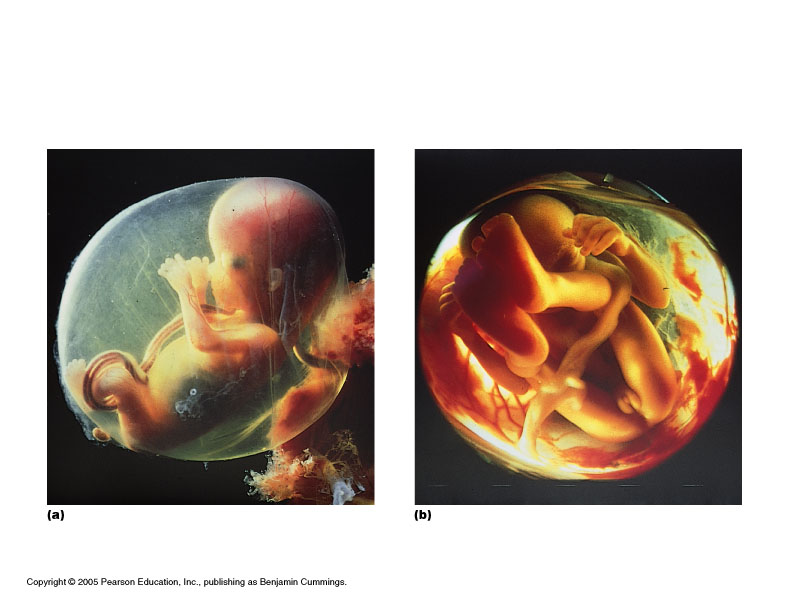 ЭМБРИОЛОГИЯ
Наука о развитии зародыша от зачатия до рождения
Периоды эмбриогенеза
Условия для нормального осуществления эмбриогенеза
Механизмы эмбриогенеза
Причины, механизмы и проявления нарушений эмбриогенеза
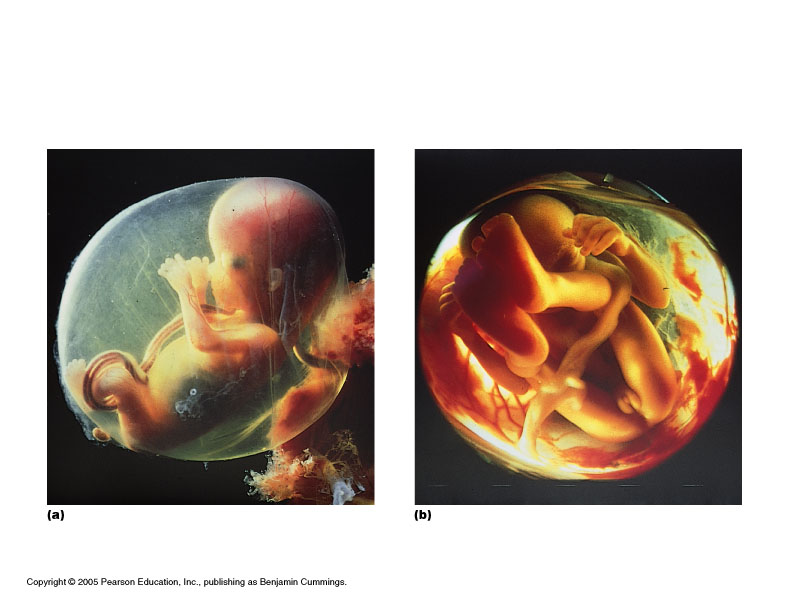 ПЕРИОДЫ ЭМБРИОГЕНЕЗА
НАЧАЛЬНЫЙ
Оплодотворения и образование зиготы

Дробление

Гаструляция

Гисто- и органогенез
ЭМБРИОНАЛЬНЫЙ
ПЛОДНЫЙ
9 нед -  38 нед
0 -  14 дней
3 нед -  8 нед
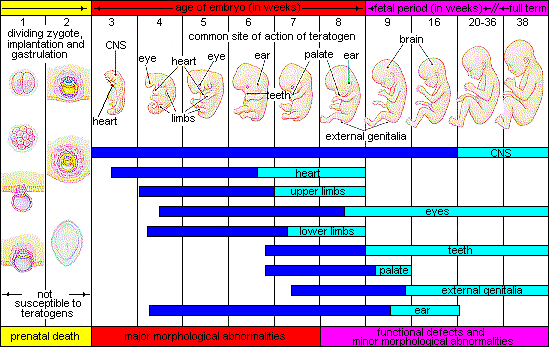 Бесплодие
Пороки и меликие дефекты развития
Аномалии развития
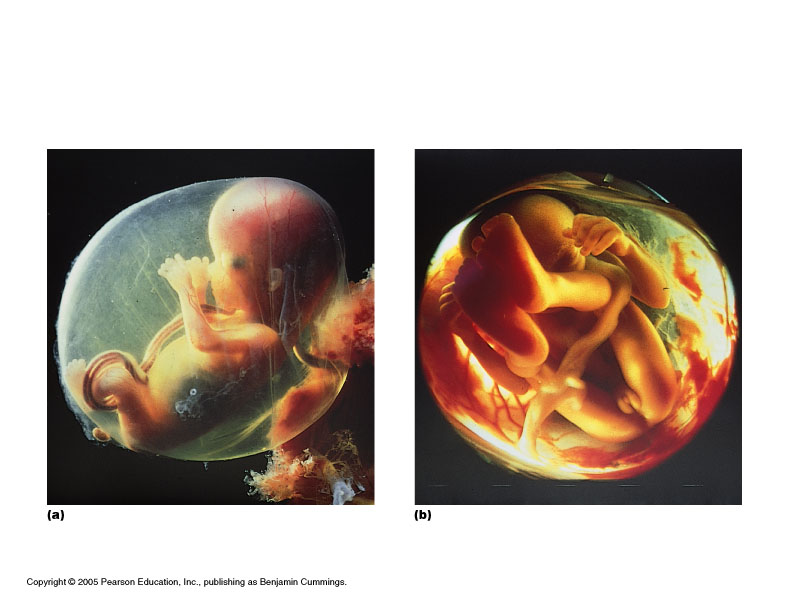 ОПЛОДОТВОРЕНИЕ: 
Что? Где? Когда?
Взаимодействие между гаметами, результатом которого является образование одноклеточного зародыша – зиготы.
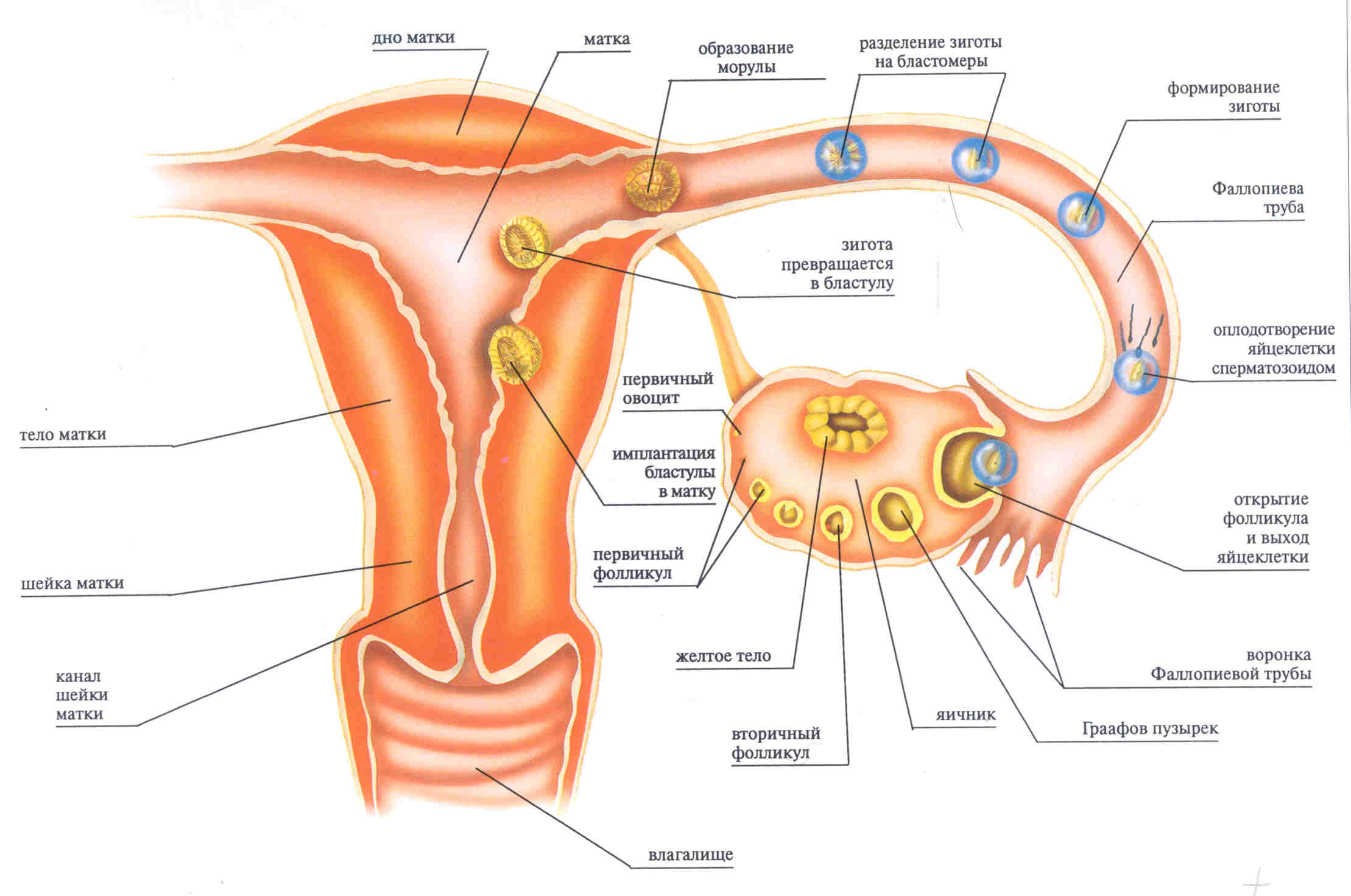 В маточной трубе
Овуляция (освобождение ооцита)  1-2 дня
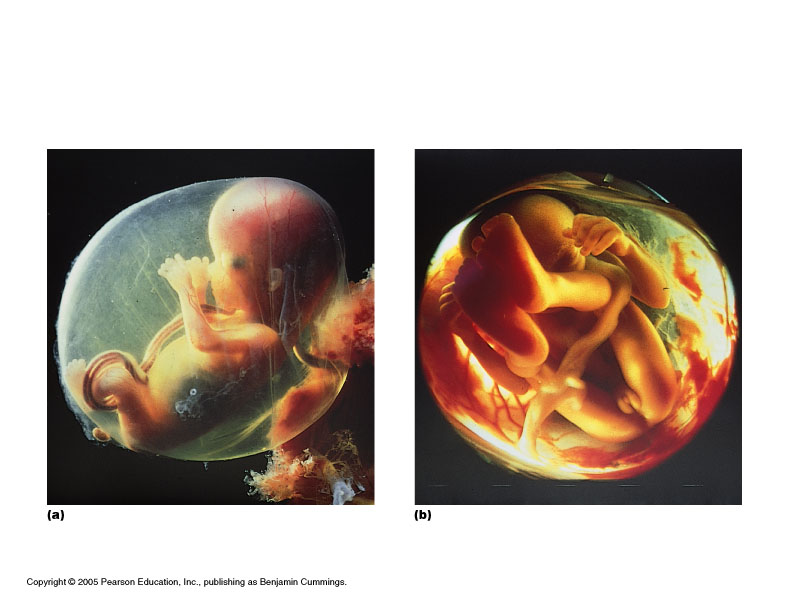 МОЯ НАУКА
http://my.science.ua/
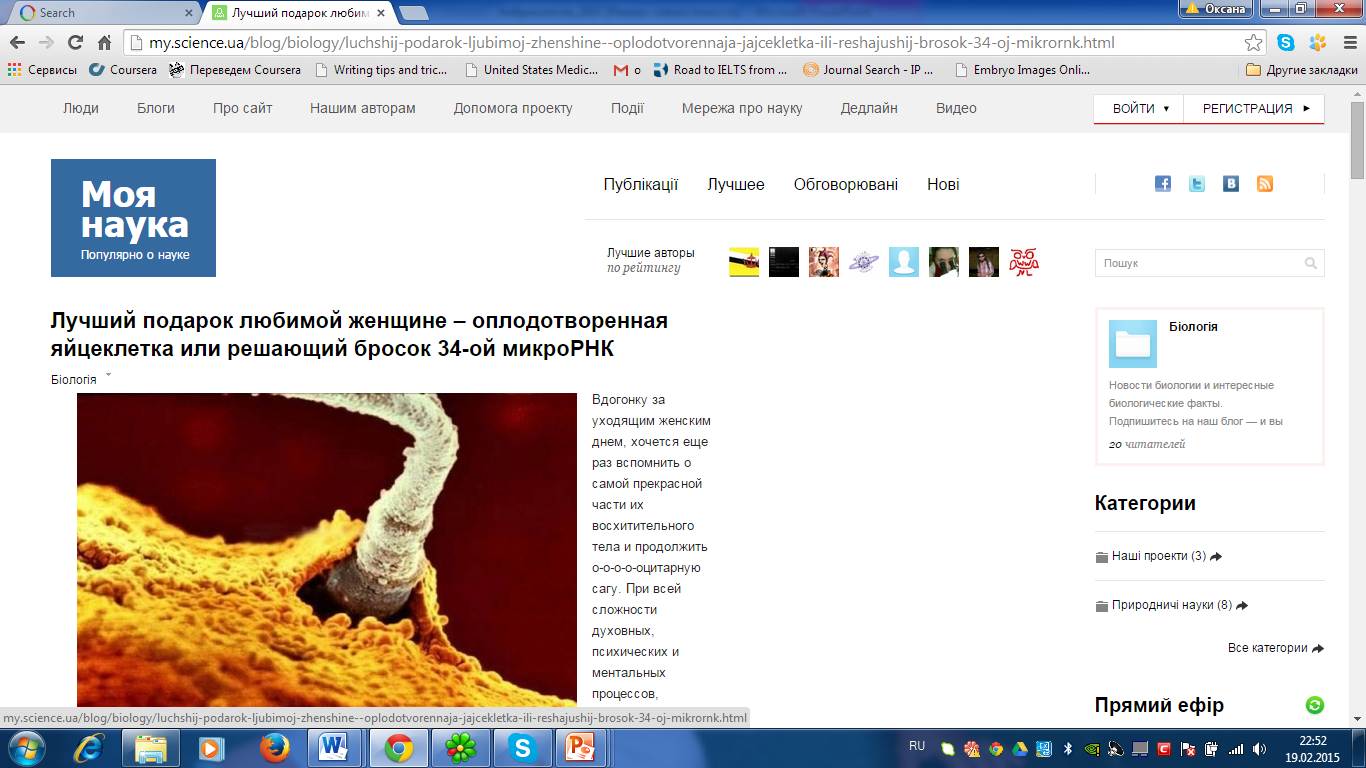 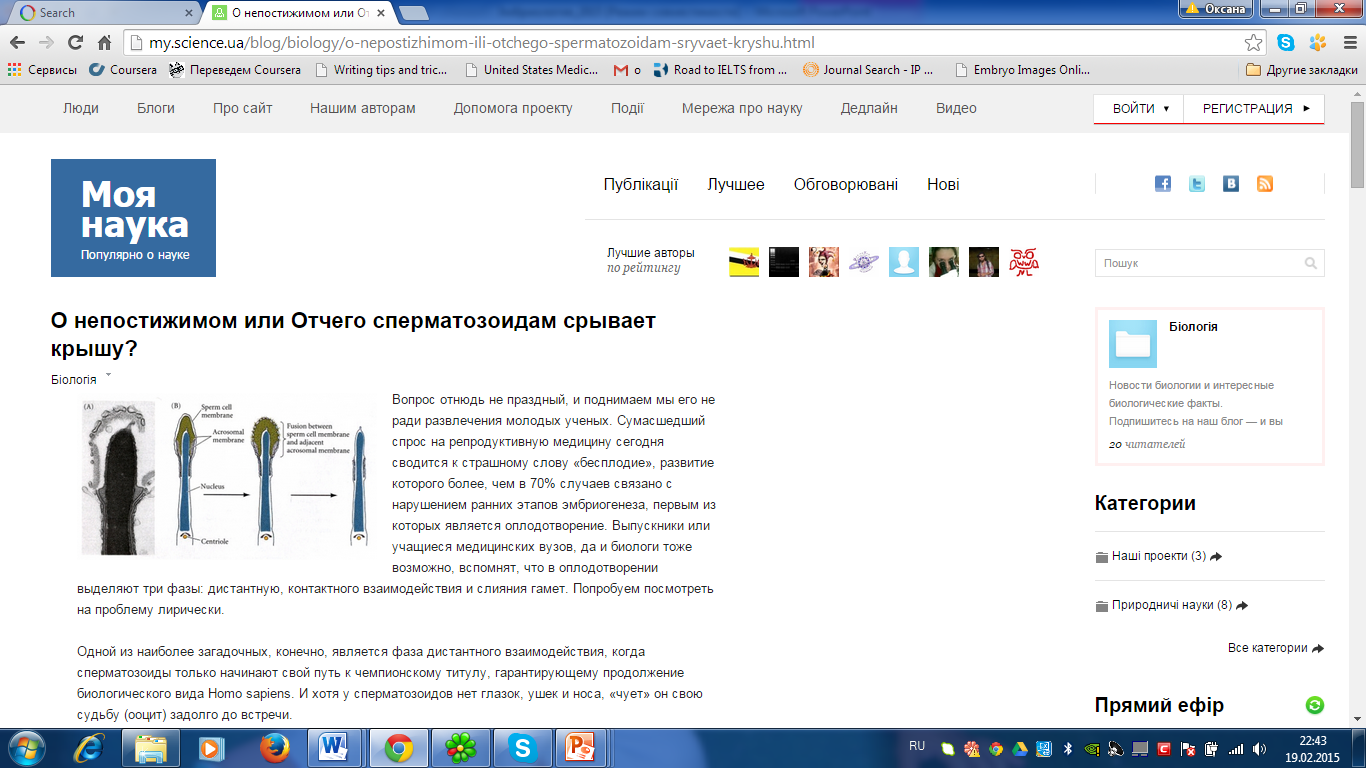 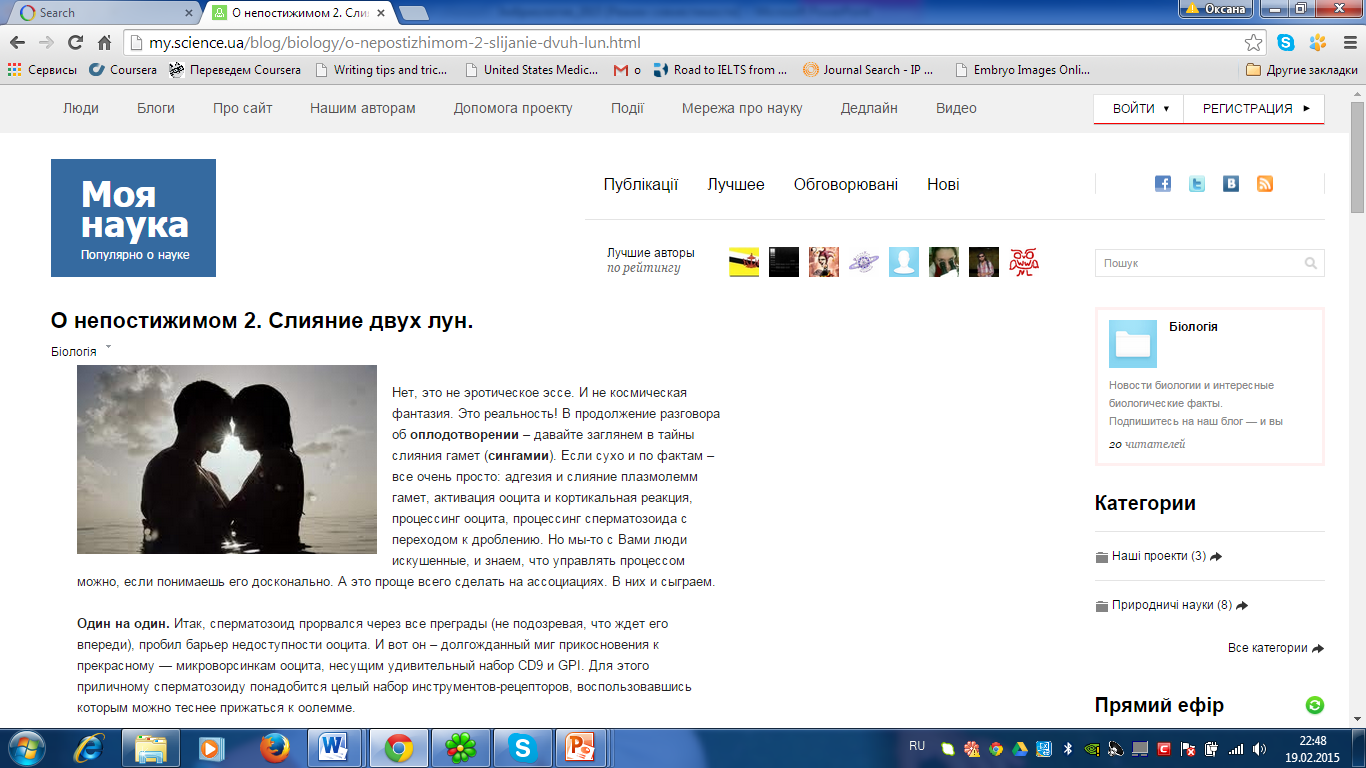 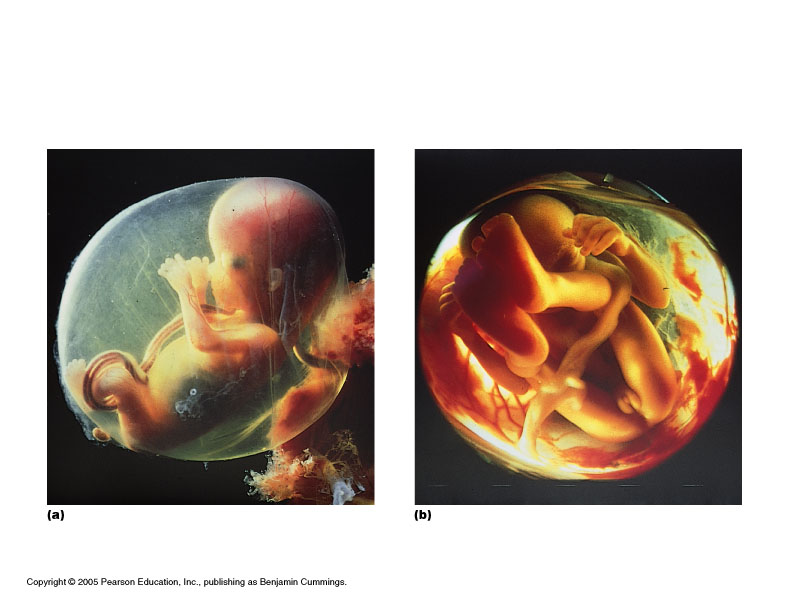 УЧАСТНИКИ ОПЛОДОТВОРЕНИЯ
СПЕРМАТОЗОИД
ООЦИТ
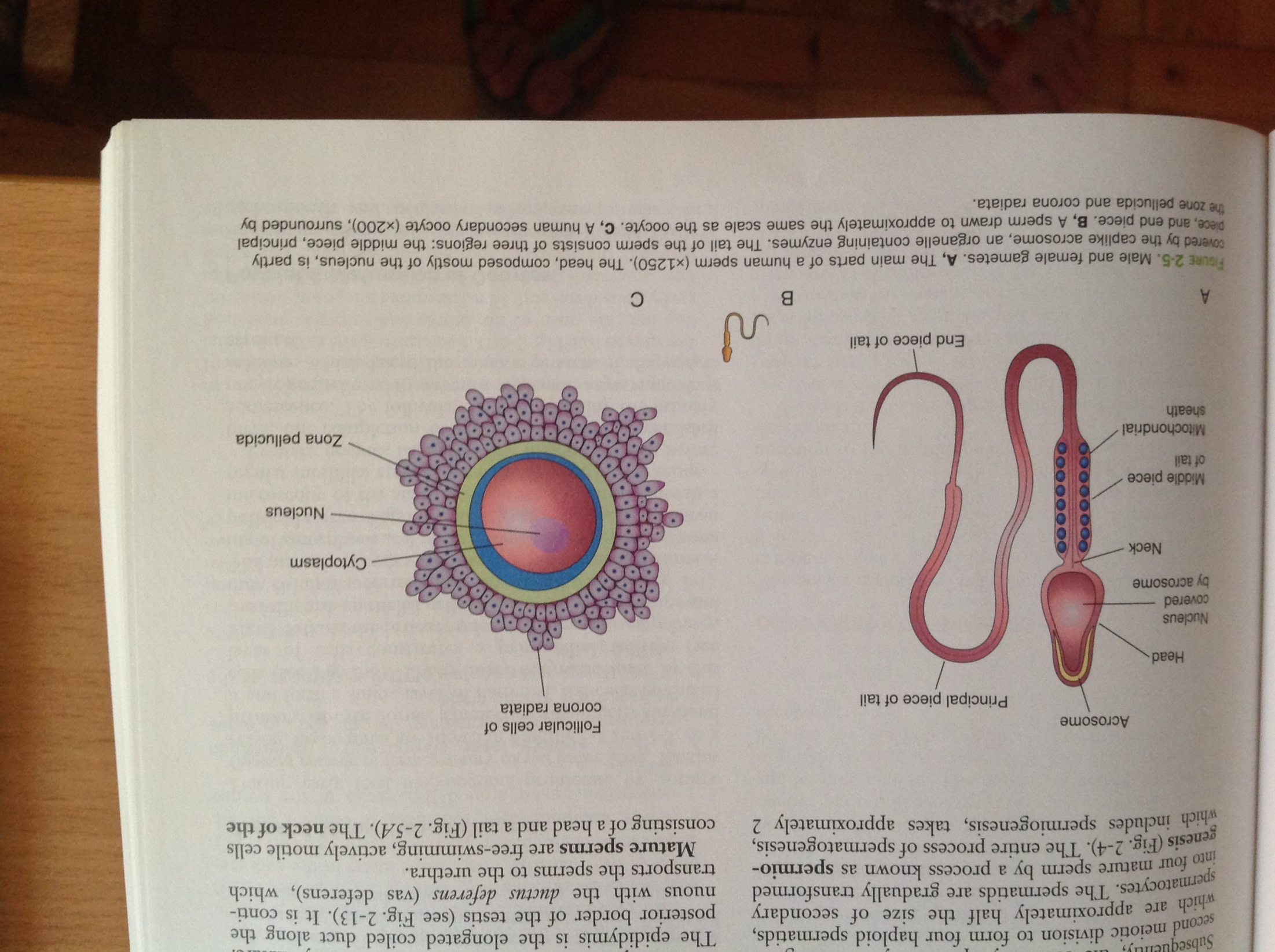 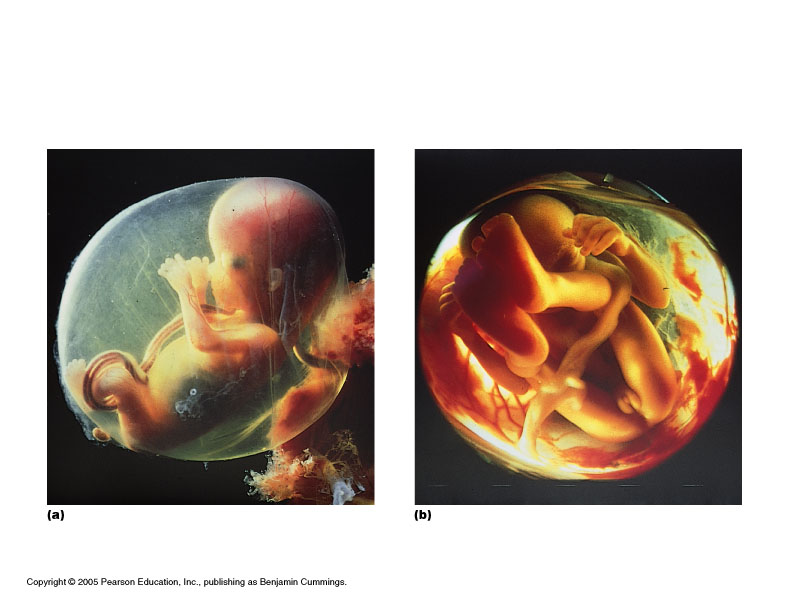 ПРОГЕНЕЗ
Сколько времени нужно для образования гамет?
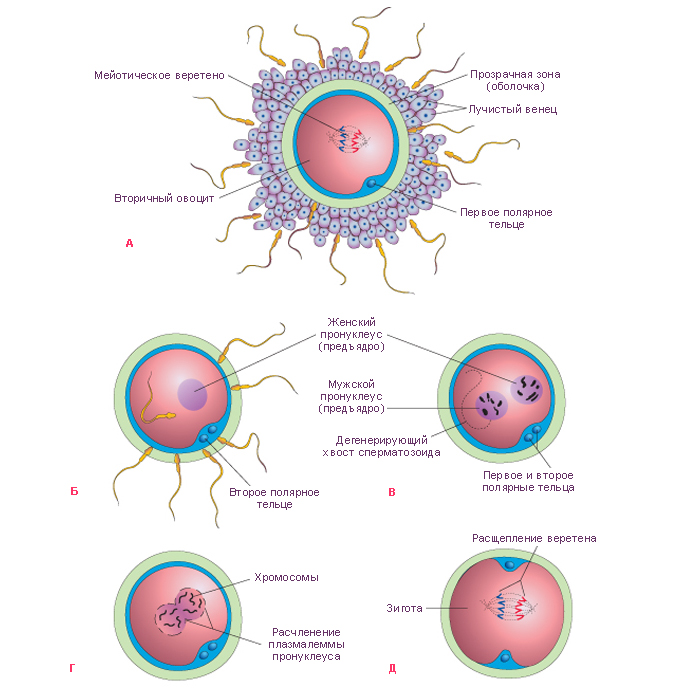 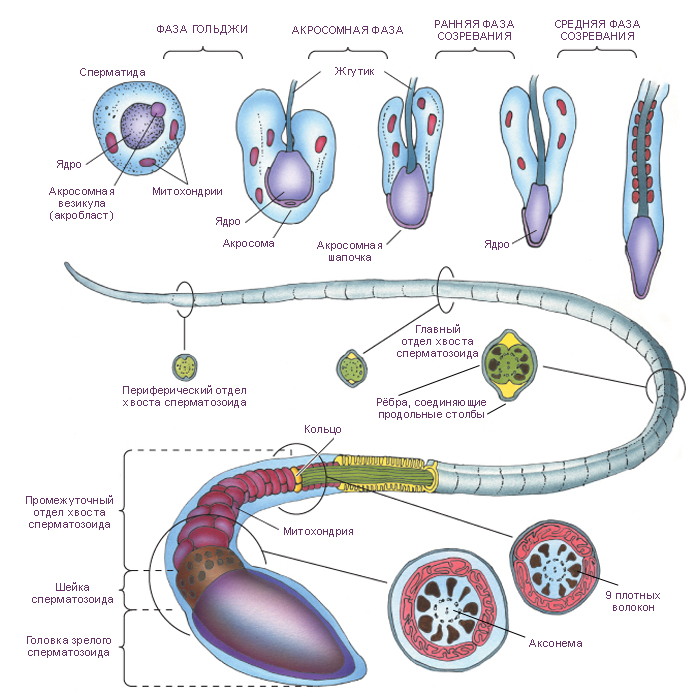 «КАЧЕСТВО» СПЕРМАТОЗОИДОВ
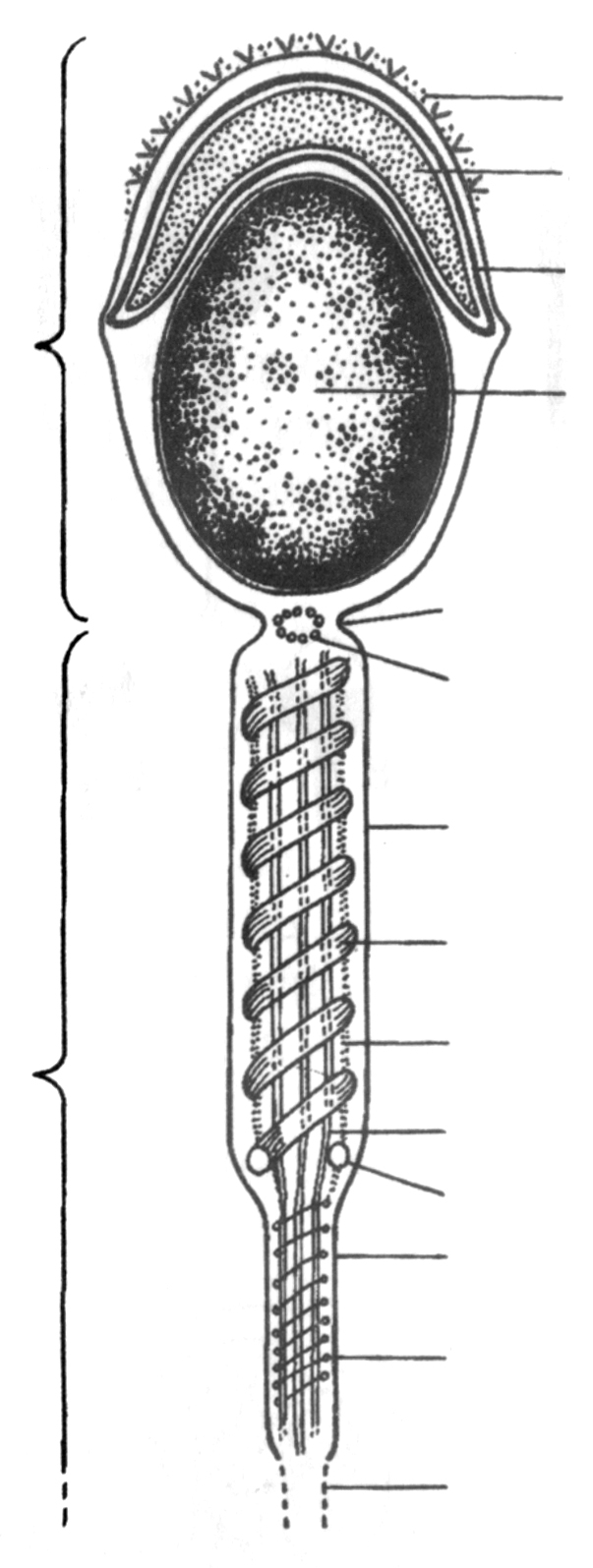 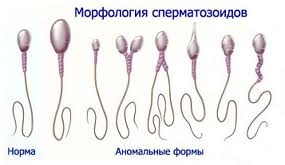 Спермограмма: 
количество Сп/мл
% аномальных
% подвижных
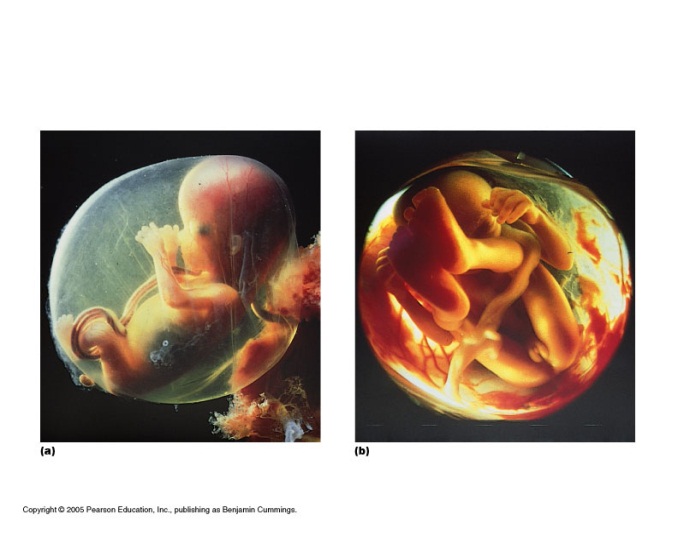 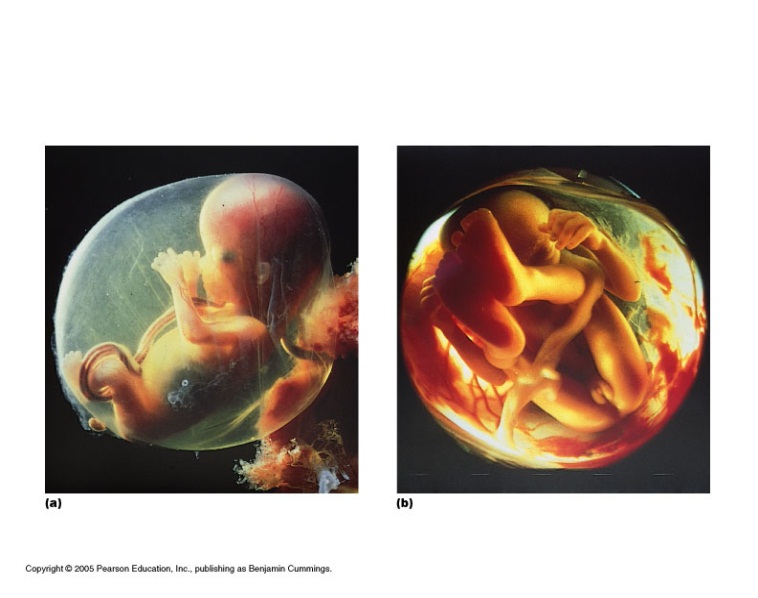 ПРОБЛЕМЫ ОВОЦИТА
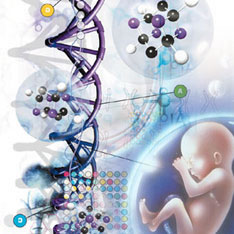 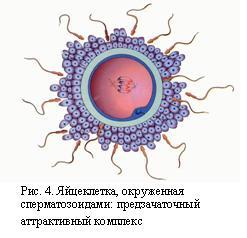 Виды нарушений: 
Ановуляторные циклы
Патология мейоза
Хромосомные аномалии (с. Дауна)
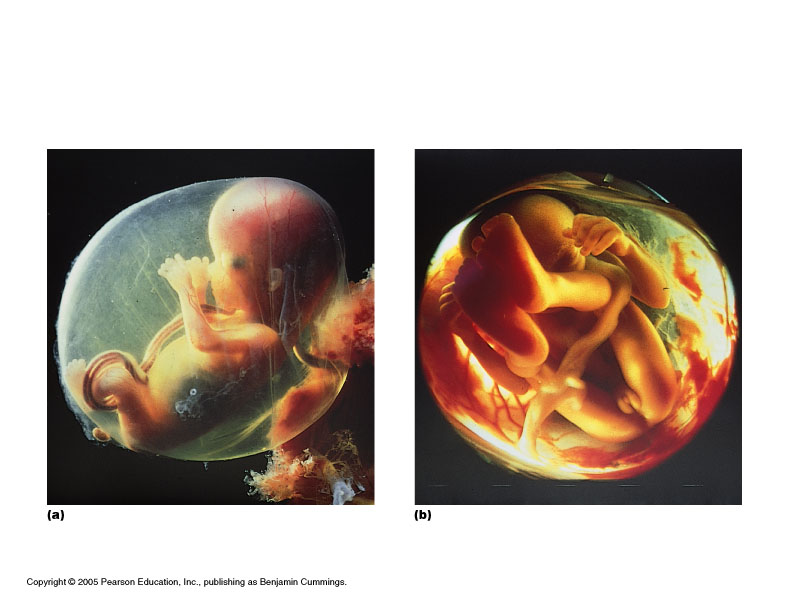 ФАЗЫ ОПЛОДОТВОРЕНИЯ
Дистантного взаимодействия
 капицитация
 хемотаксис
 реотаксис
2. Контактного взаимодействия
 акросомальная реакция
3. Слияние гамет
 кортикальная реакция – блок полиспермии
 завершение мейоза – преврашение овоцита в яйцеклетку
 образование женского и мужского пронуклеусов
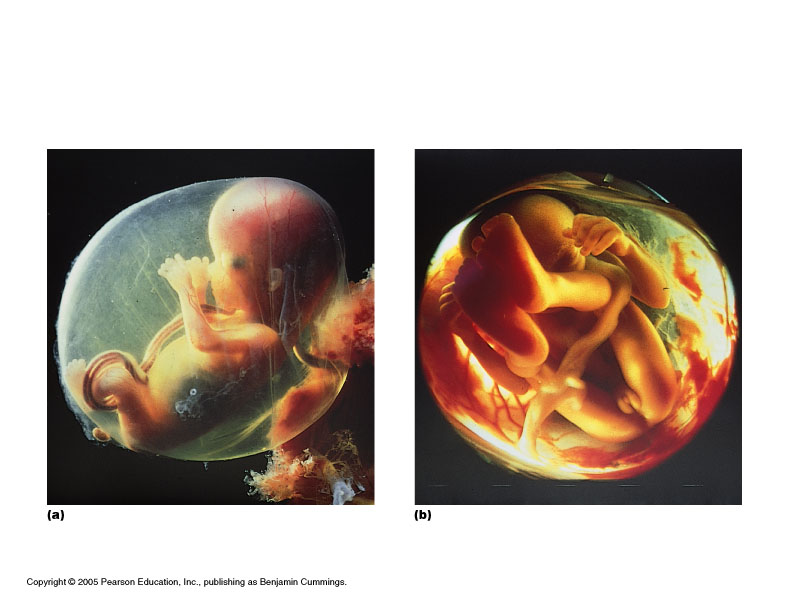 ФАЗЫ ОПЛОДОТВОРЕНИЯ
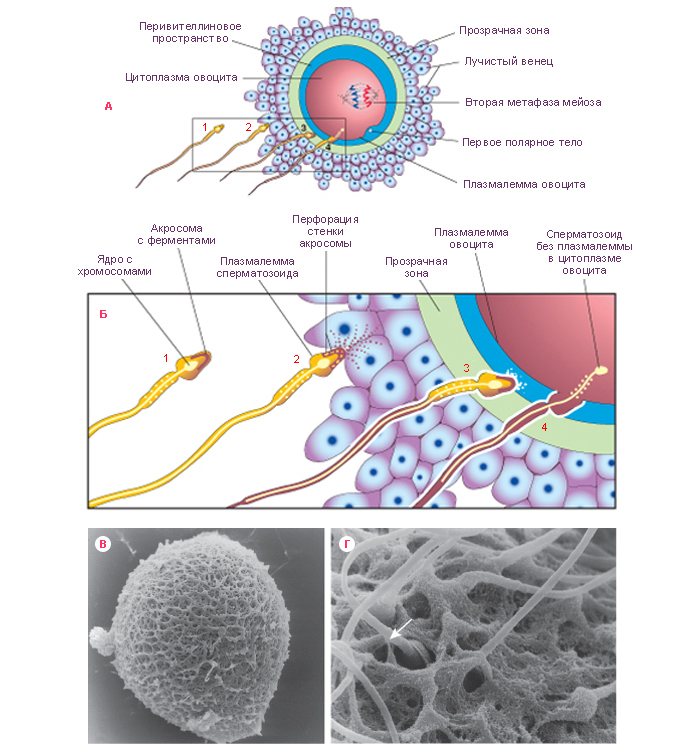 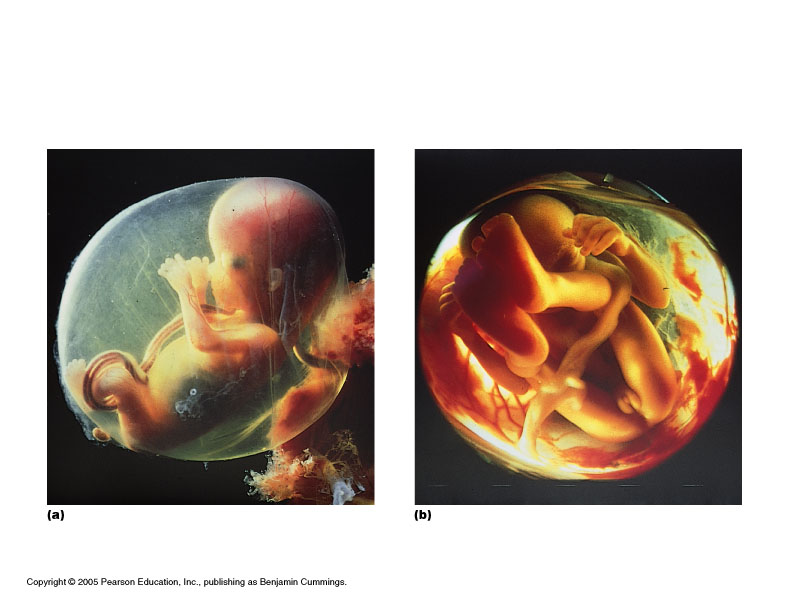 ОПРЕДЕЛИТЕ, В КАКУЮ ФАЗУ ОПЛОДОТВОРЕНИЯ ПРОИСХОДЯТ ТАКИЕ ИЗМЕНЕНИЯ В СПЕРМАТОЗОИДЕ?
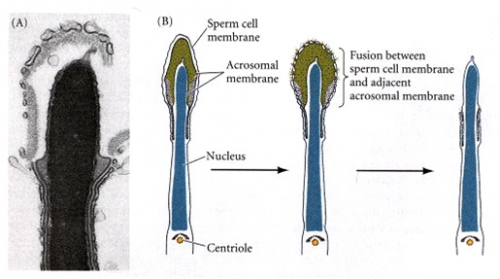 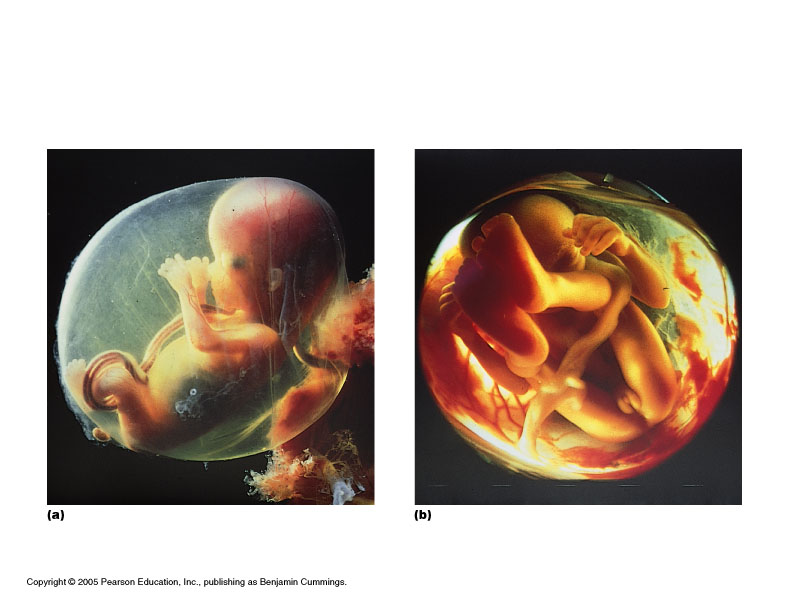 ДРОБЛЕНИЕ
Характеристики дробления у человека:
 полное
 неравномерное
 асинхронное
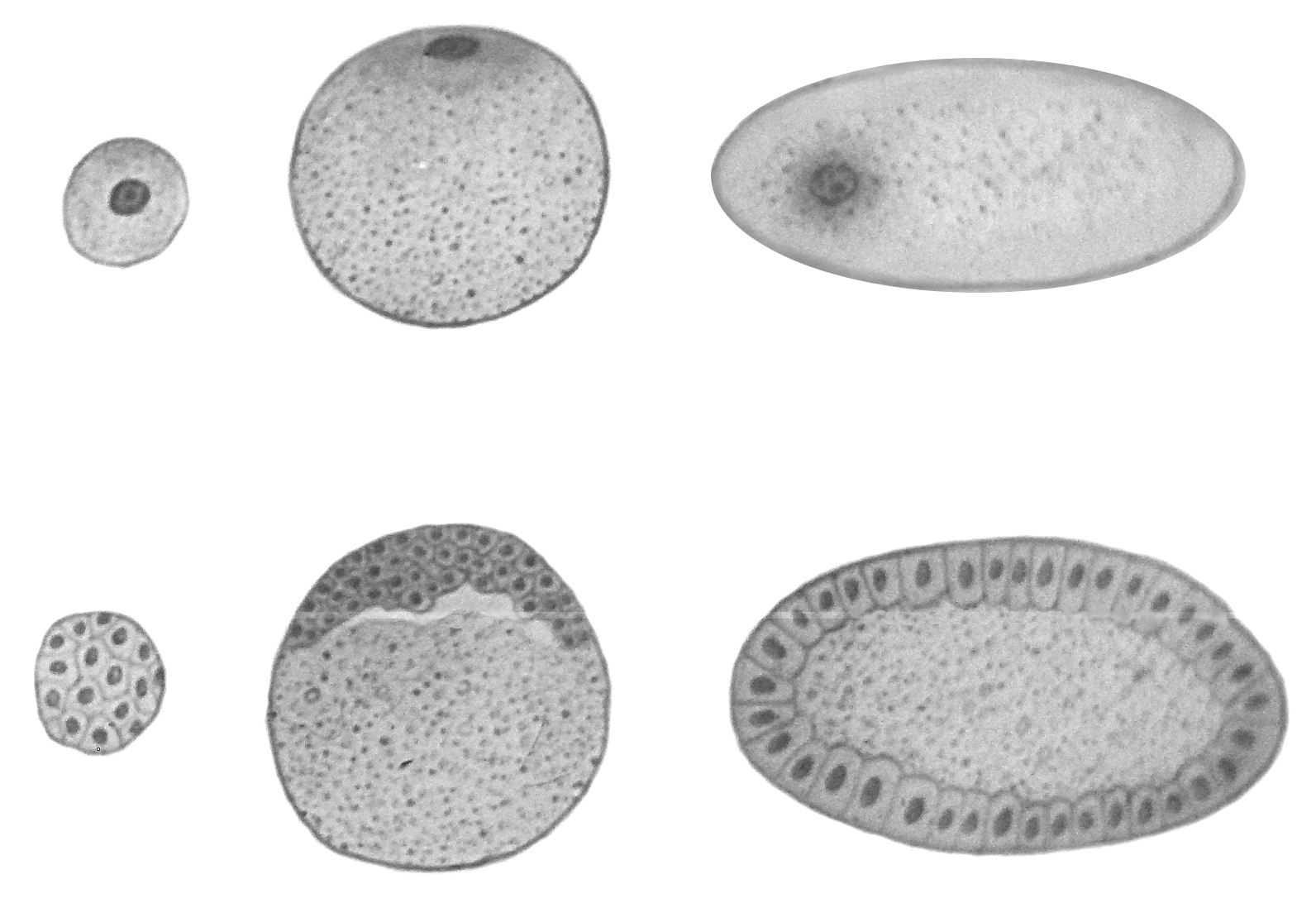 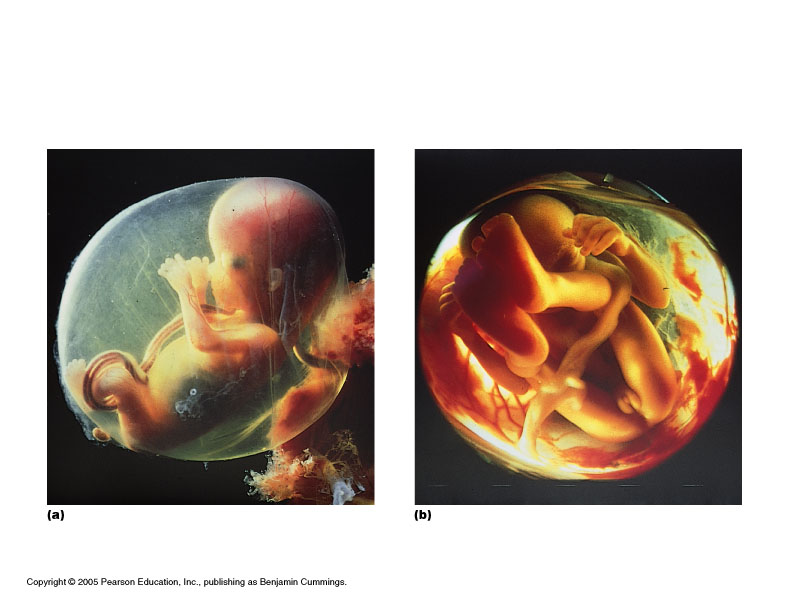 ДРОБЛЕНИЕ
Дробление:
 происходит в маточной трубе
 до 7 суток
 размер зародыша (концептуса) не меняется
 размер клеток уменьшается (нет G1) - бластомеры
 концептус окружен оболочкой оплодотворения
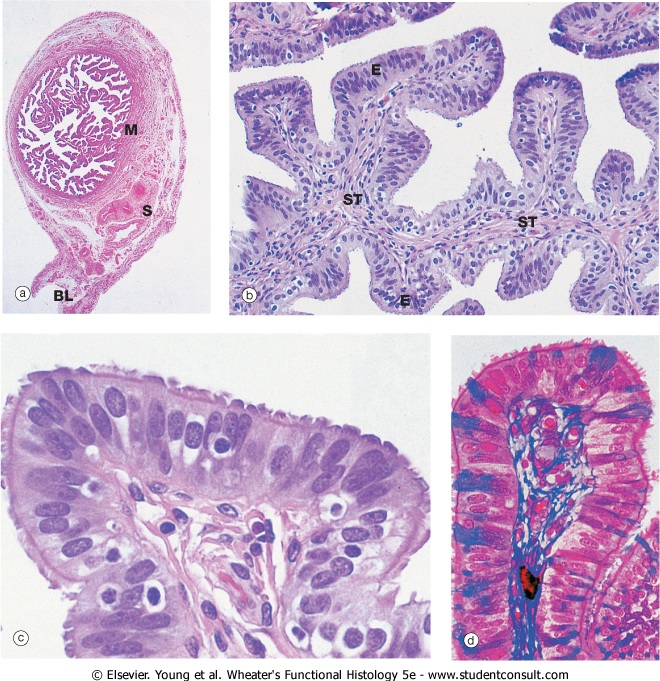 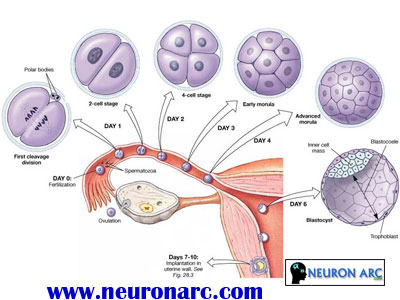 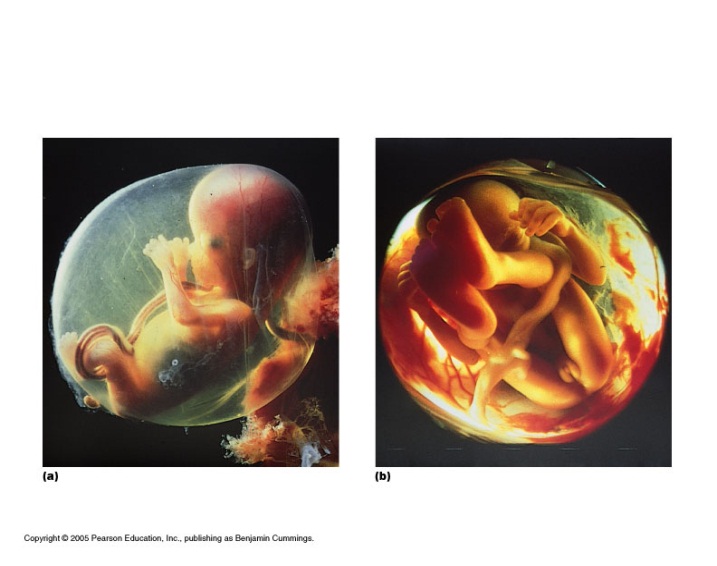 СТАДИИ ДРОБЛЕНИЯ
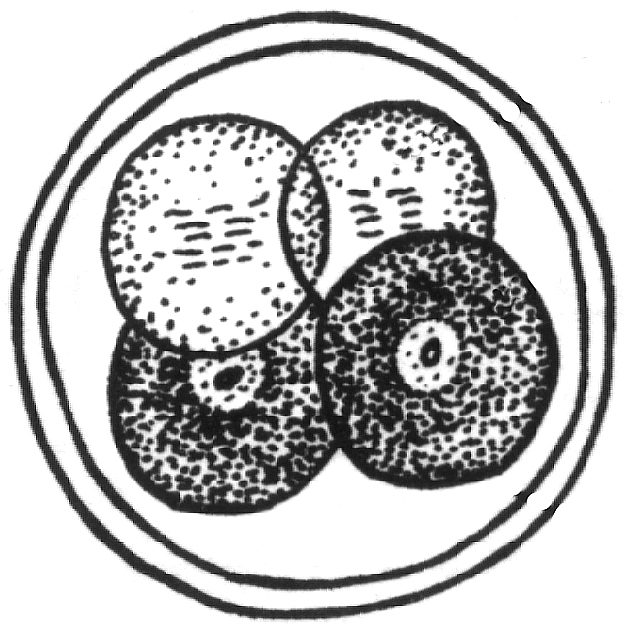 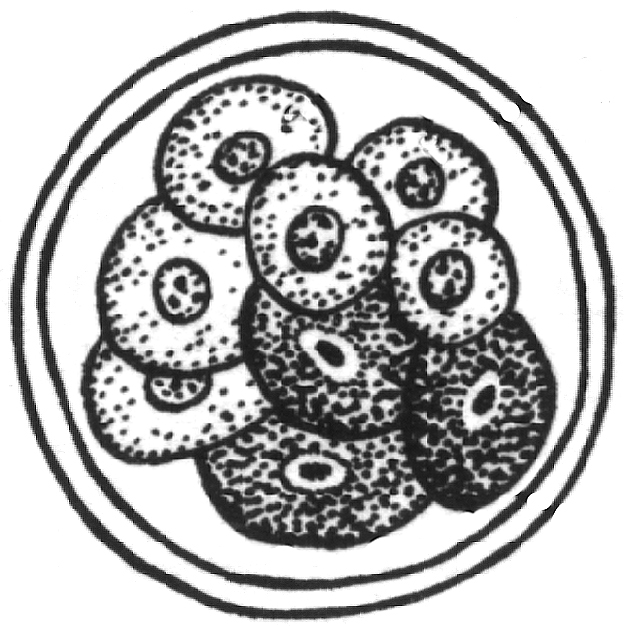 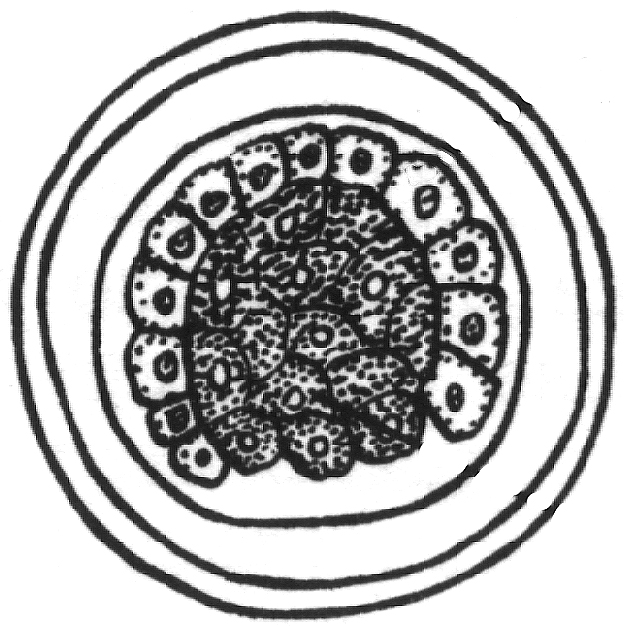 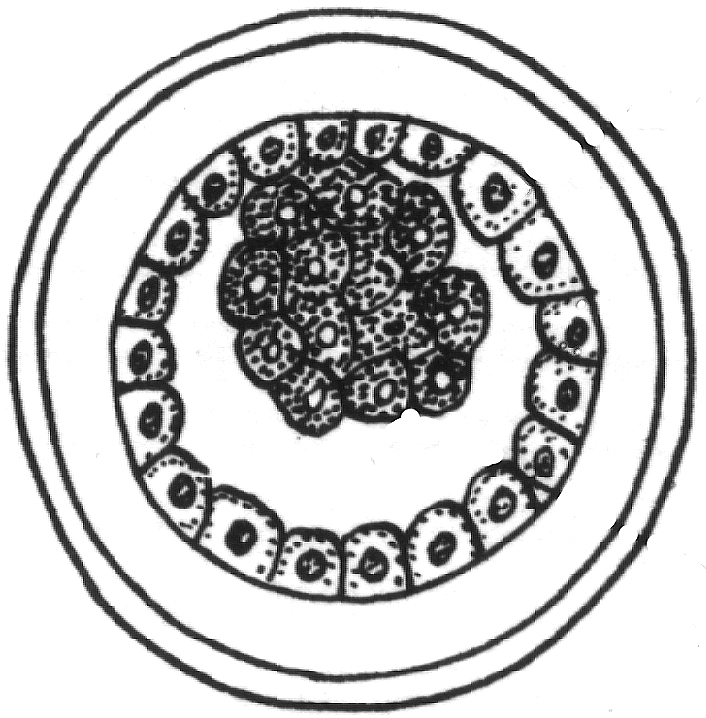 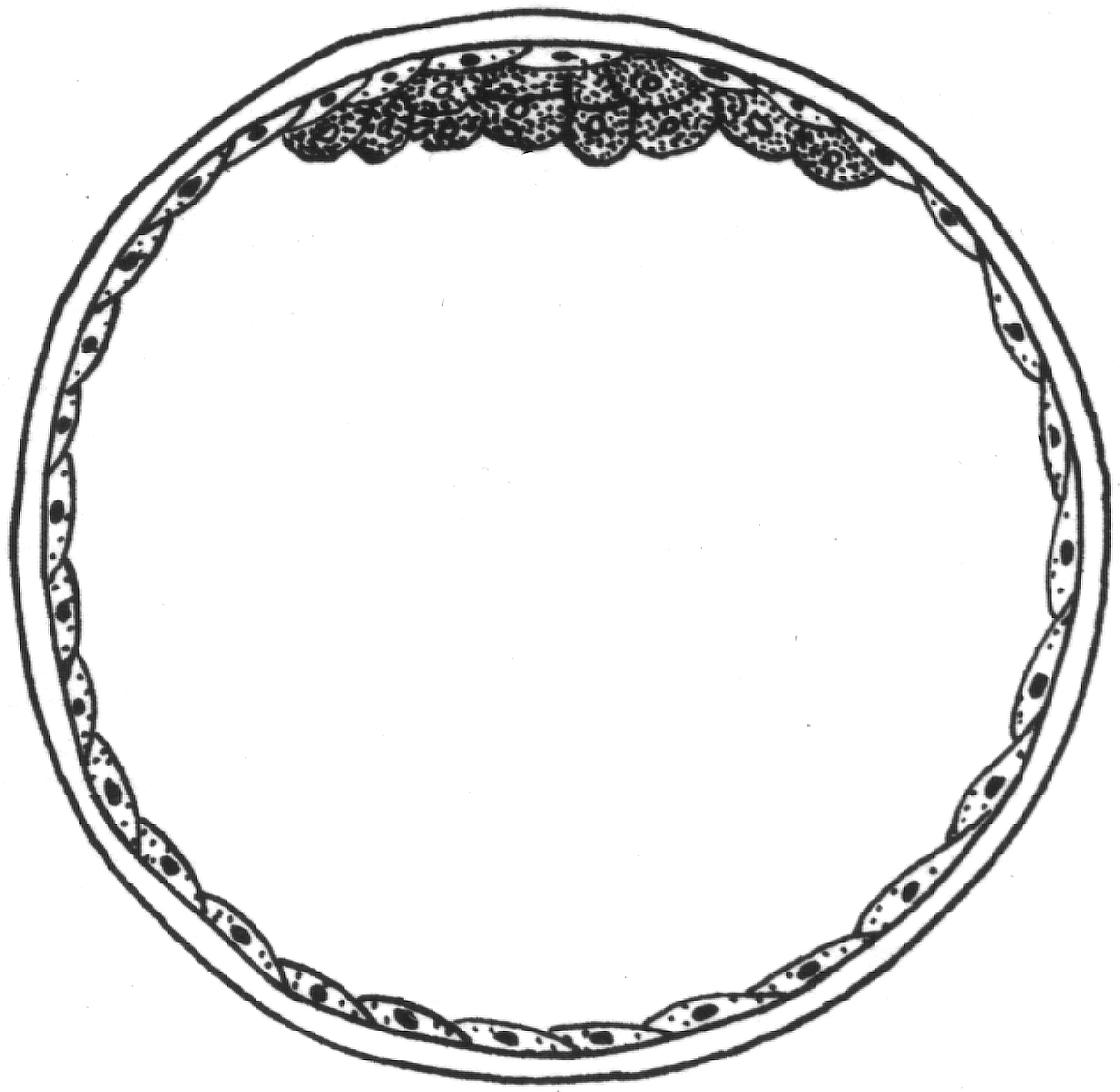 2-3-4 бластомеров
Стадия морулы
Обрастания ТБ светлыми бластомерами
Стадия кавитации
Стадия бластоцисты
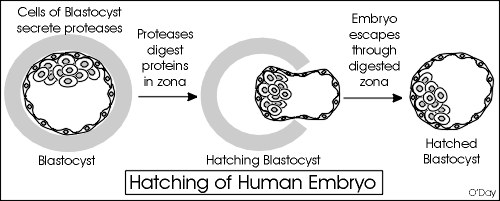 ОПРЕДЕЛИТЕ СТАДИИ ДРОБЛЕНИЯ
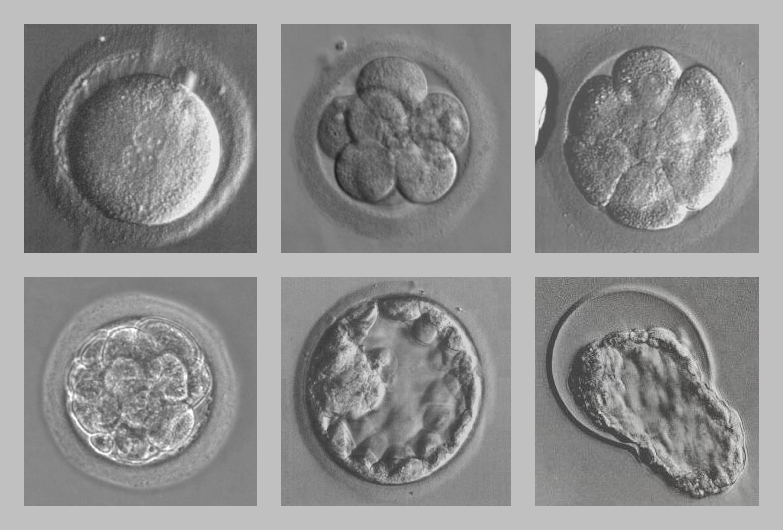 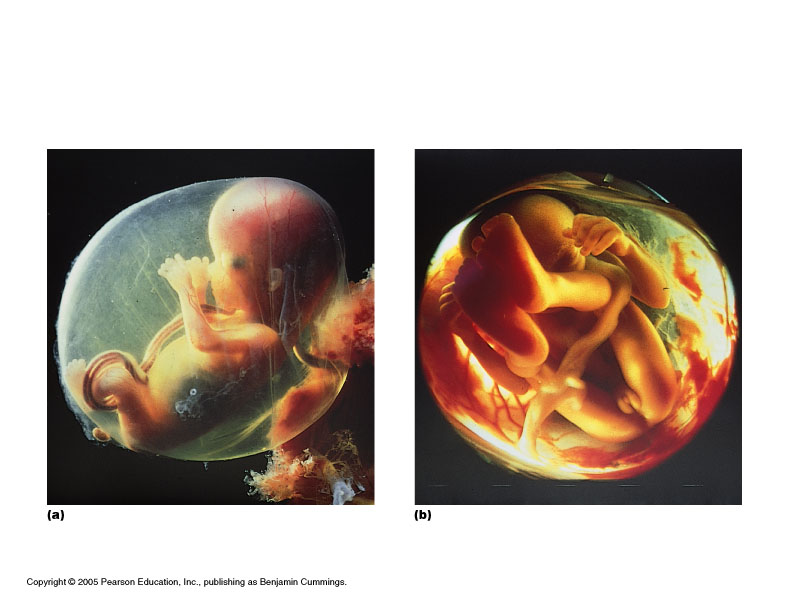 БЛАСТОЦИСТА – ИСТОЧНИК ТОТИПОТЕНТНЫХ СТВОЛОВЫХ КЛЕТОК
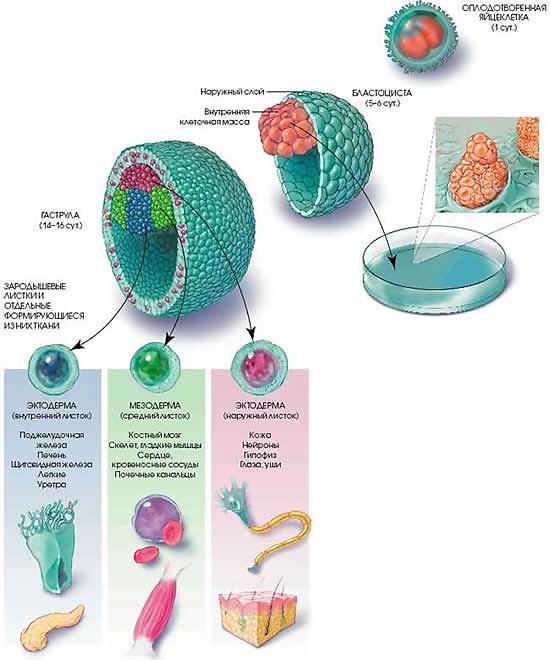 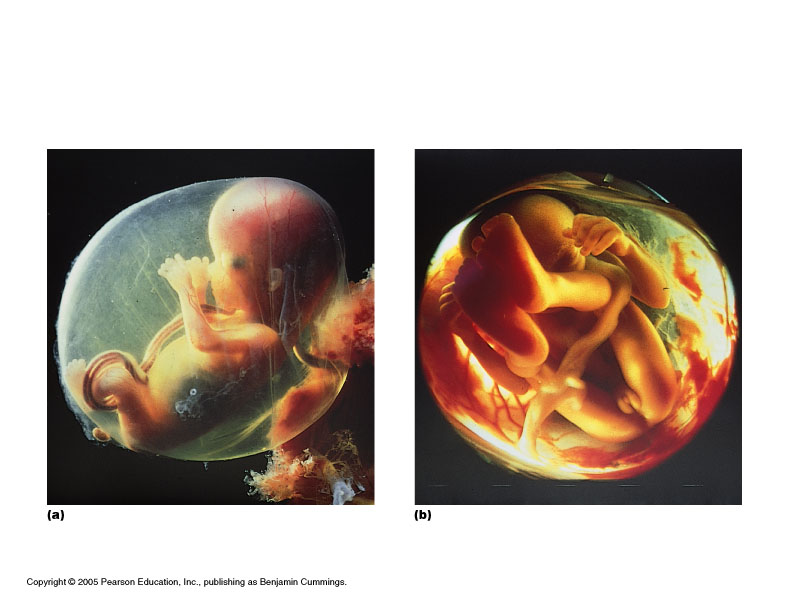 ЭМБРИОНАЛЬНЫЕ СТВОЛОВЫЕ КЛЕТКИ
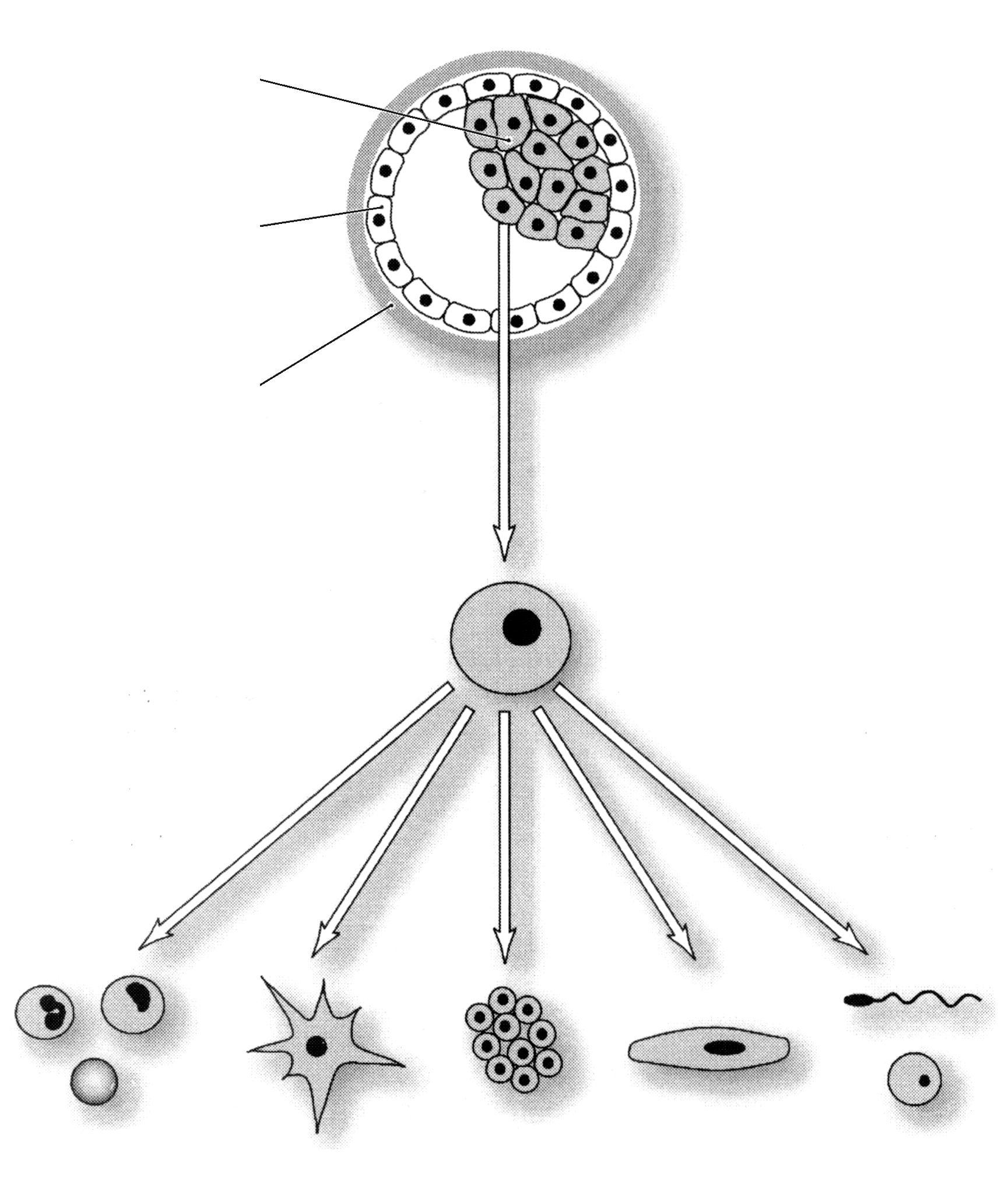 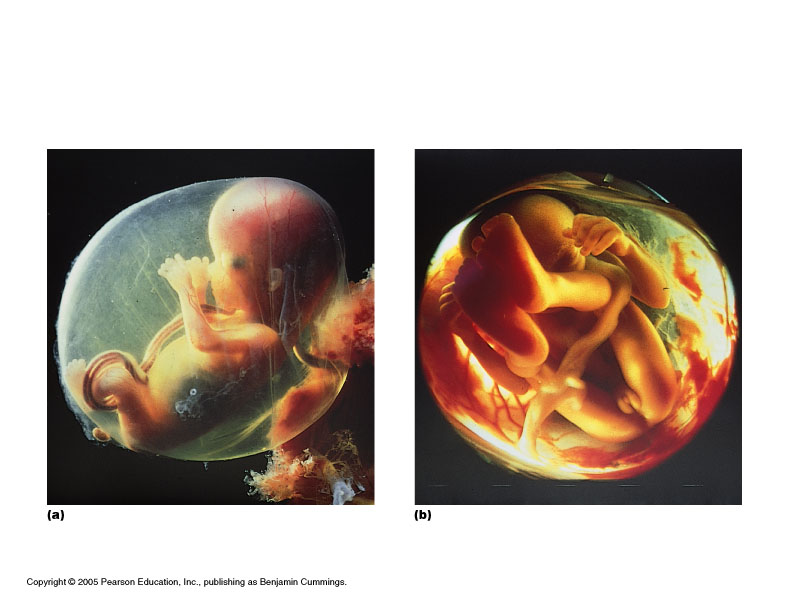 ЭКСТРАКОРПОРАЛЬНОЕ ОПЛОДОТВОРЕНИЕ
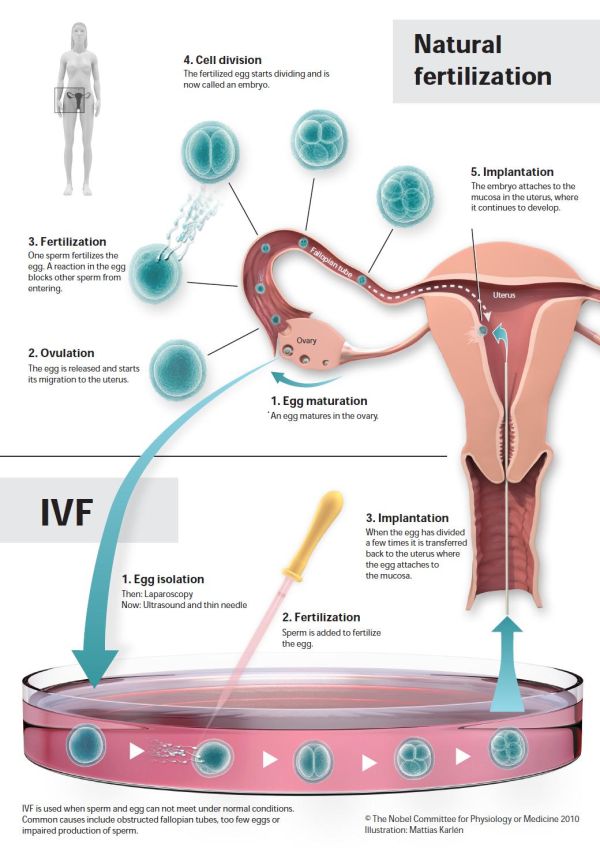 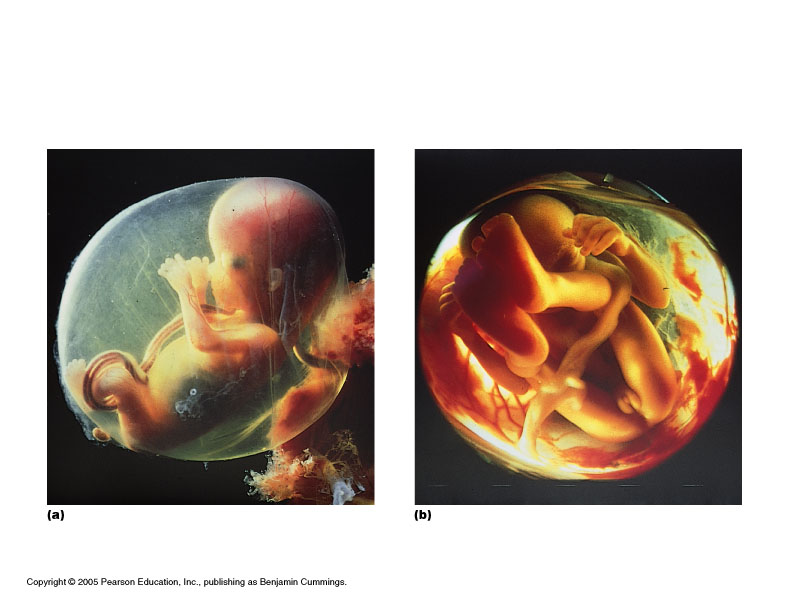 ГАСТРУЛЯЦИЯ
Происходит:
 с 7 по 17 сут
 в матке
 при условии имплантации
Сопровождается:
 пролиферацией (митотическое деление)
 ростом
 детерминацией и коммитированием
 дифференцировкой
 миграцией клеток
УСЛОВИЕМ ГАСТРУЛЯЦИИ ЯВЛЯЕТСЯ УСПЕШНАЯ ИМПЛАНТАЦИЯ
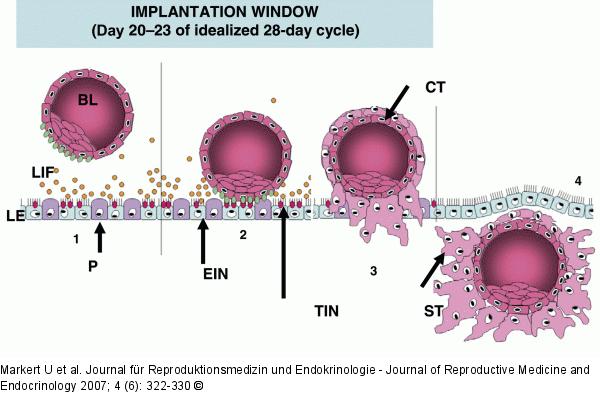 ГАСТРУЛЯЦИЯ. ФАЗЫ
Ранняя гаструляция
 с 7 по 13 сут
 основные механизмы: деламинация, миграция
 образуются 3 внезародышевых органа (амнион, желточный мешок, хорион)
Поздняя гаструляция:
 с 14 по 17 сут
 основной механизм – миграция клеток
 обрауются зародышевые листки, нотохорда, 4-й внезародышевый орган – аллантоис.
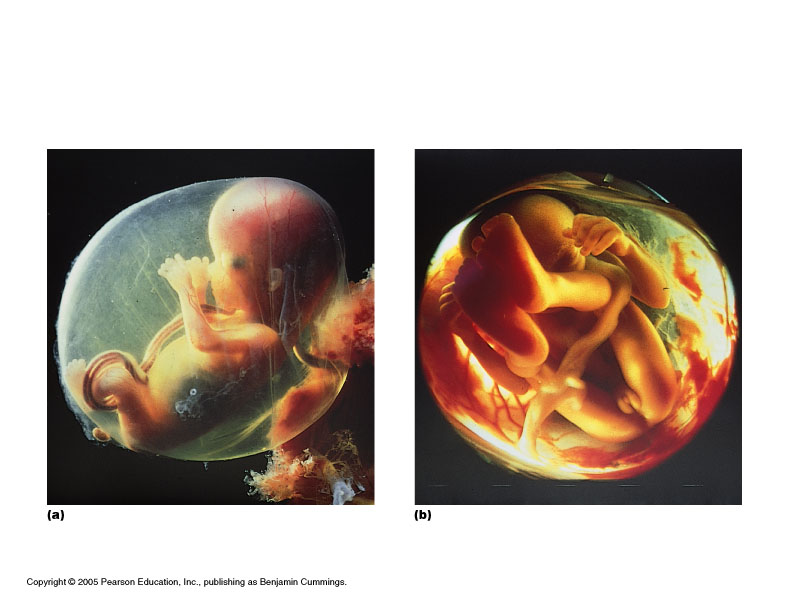 РАННЯЯ ГАСТРУЛЯЦИЯ
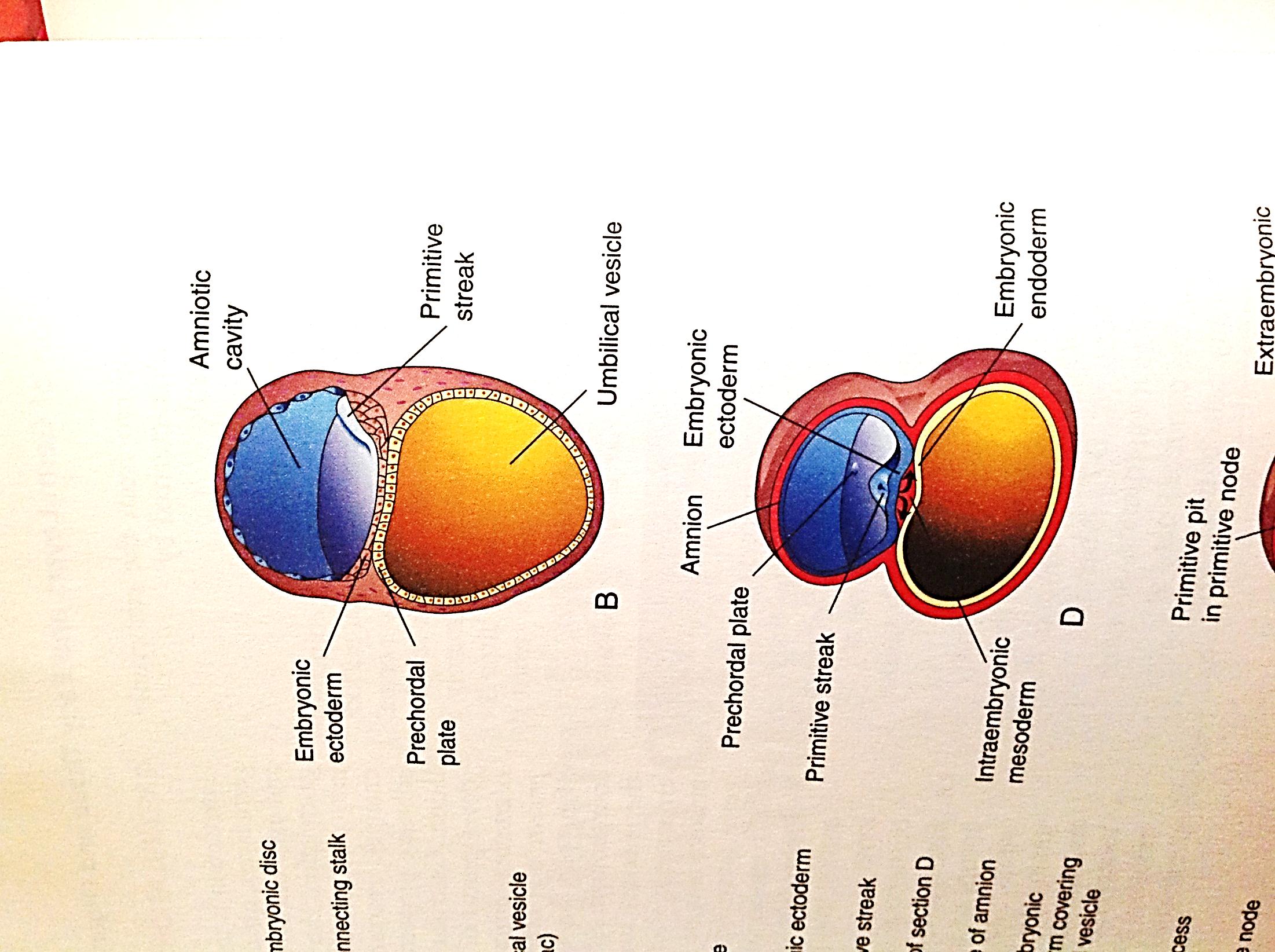 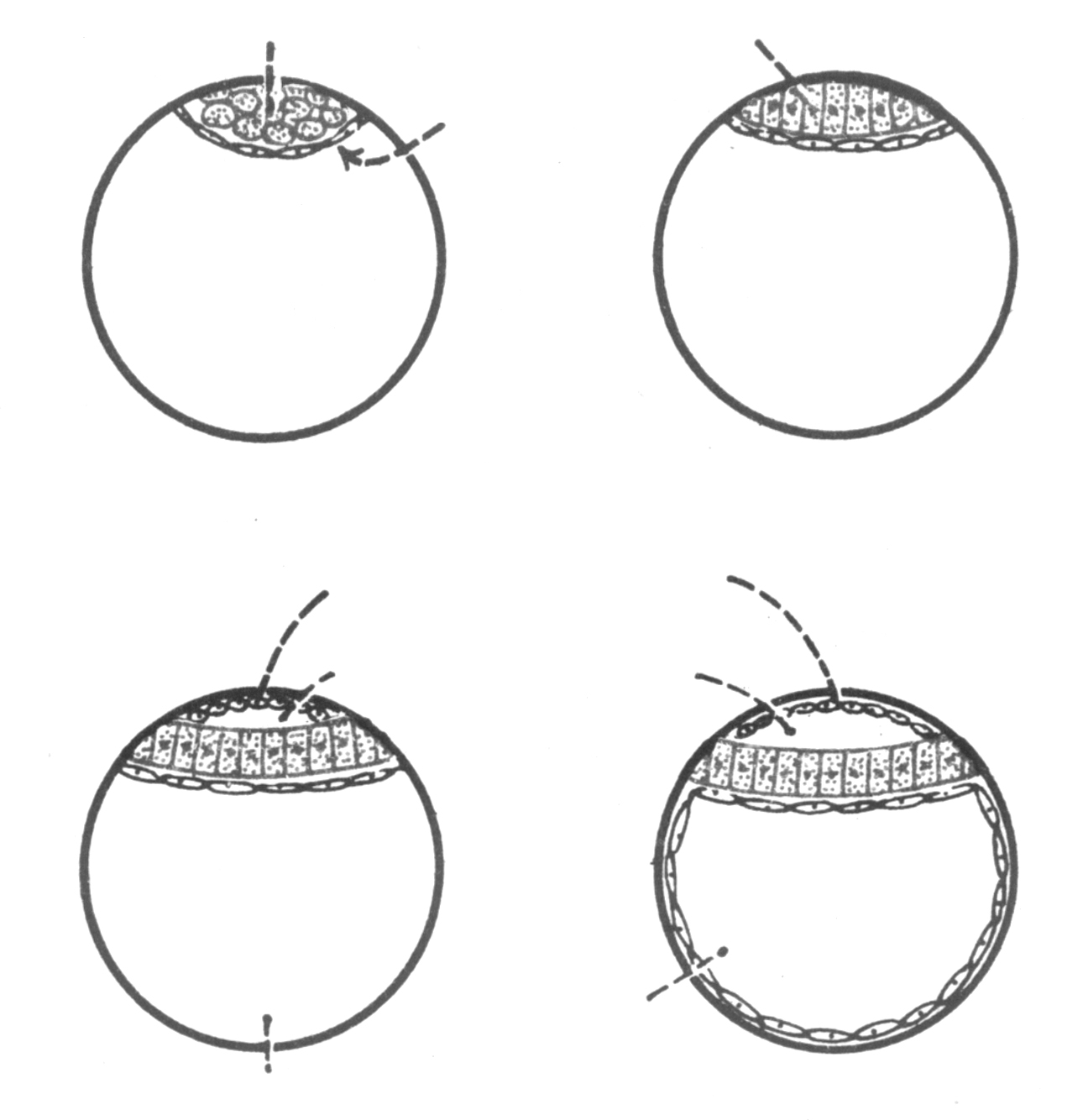 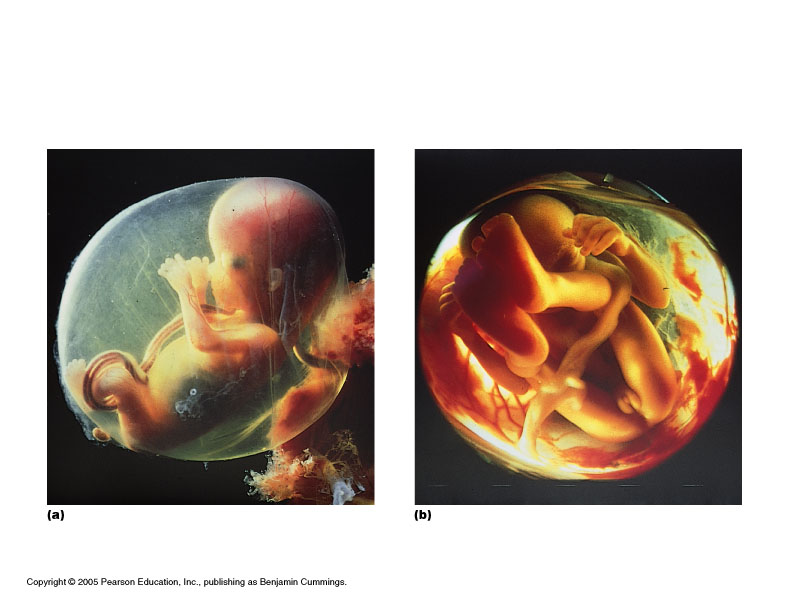 РАННЯЯ ГАСТРУЛЯЦИЯ
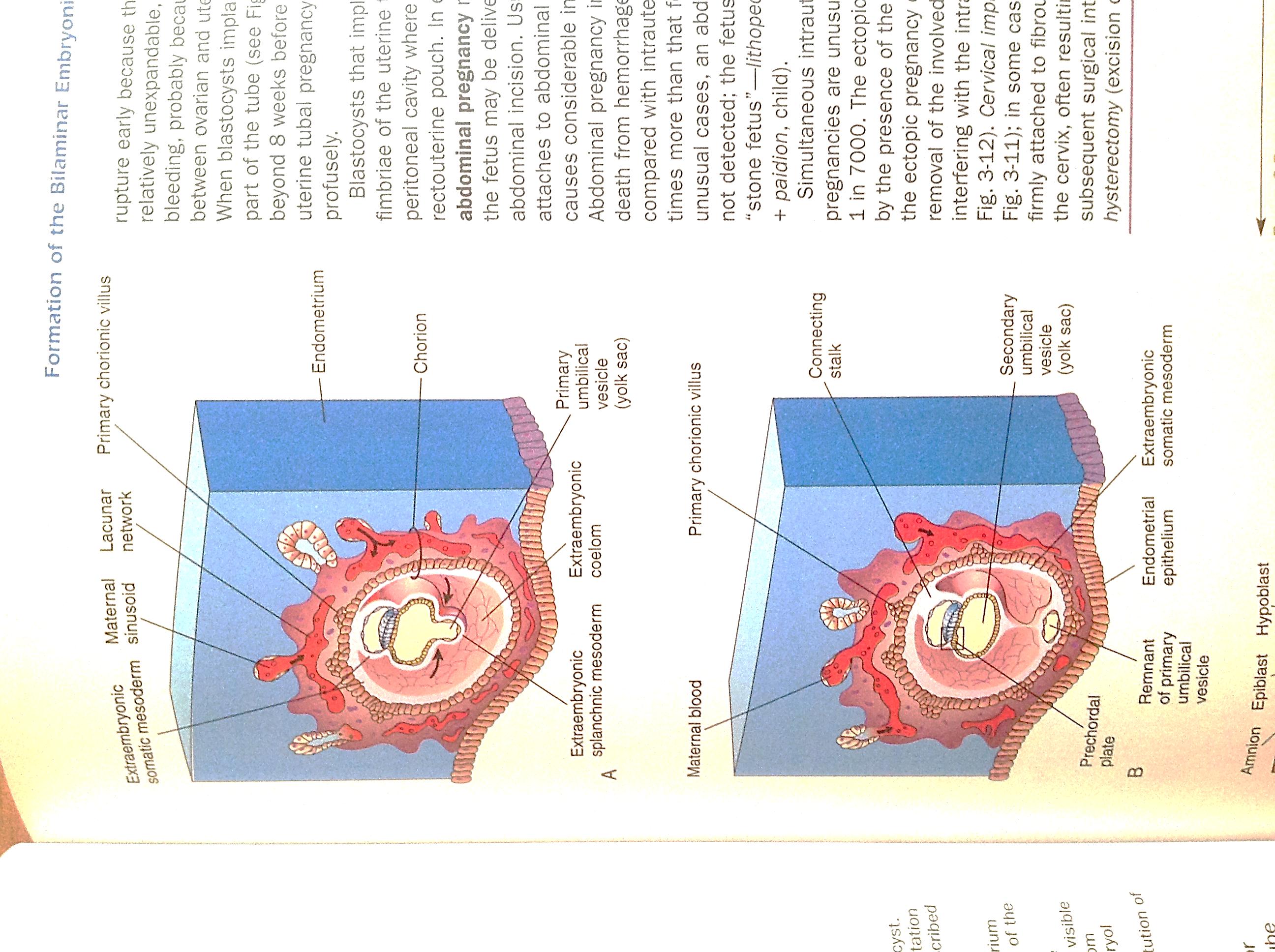 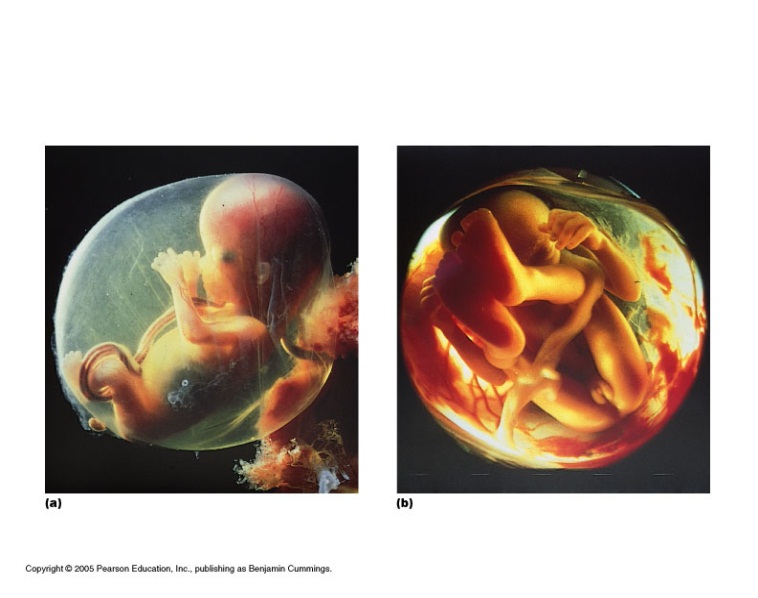 РАННЯЯ ГАСТРУЛЯЦИЯ
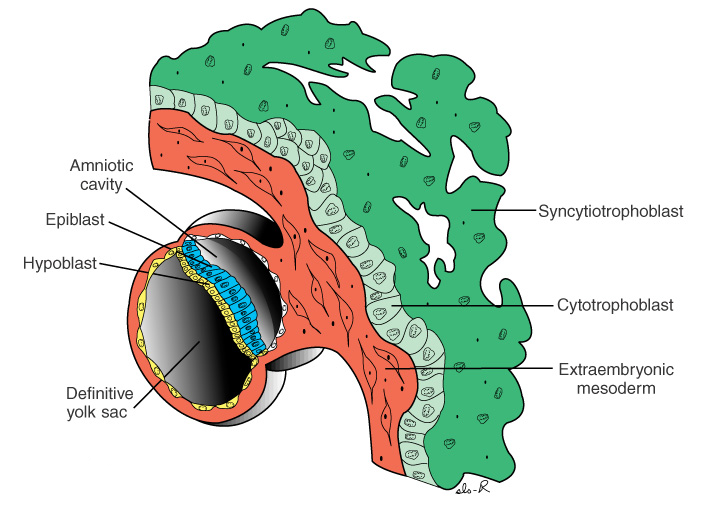 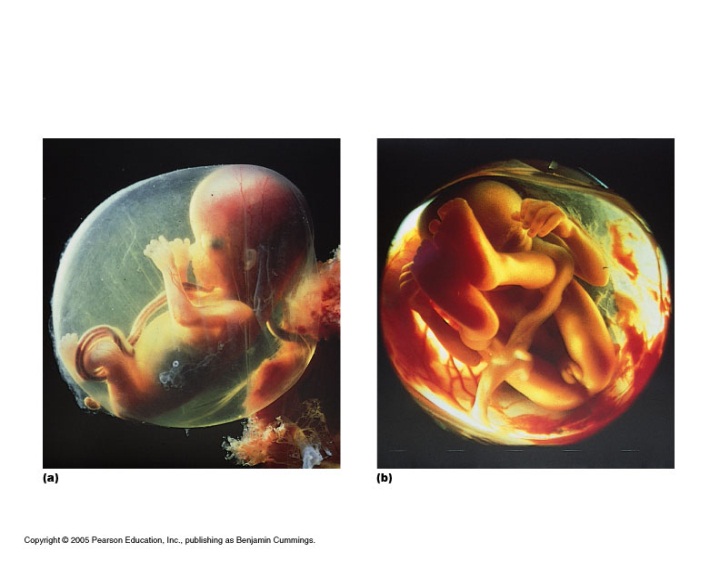 ПОЗДНЯЯ ГАСТРУЛЯЦИЯ
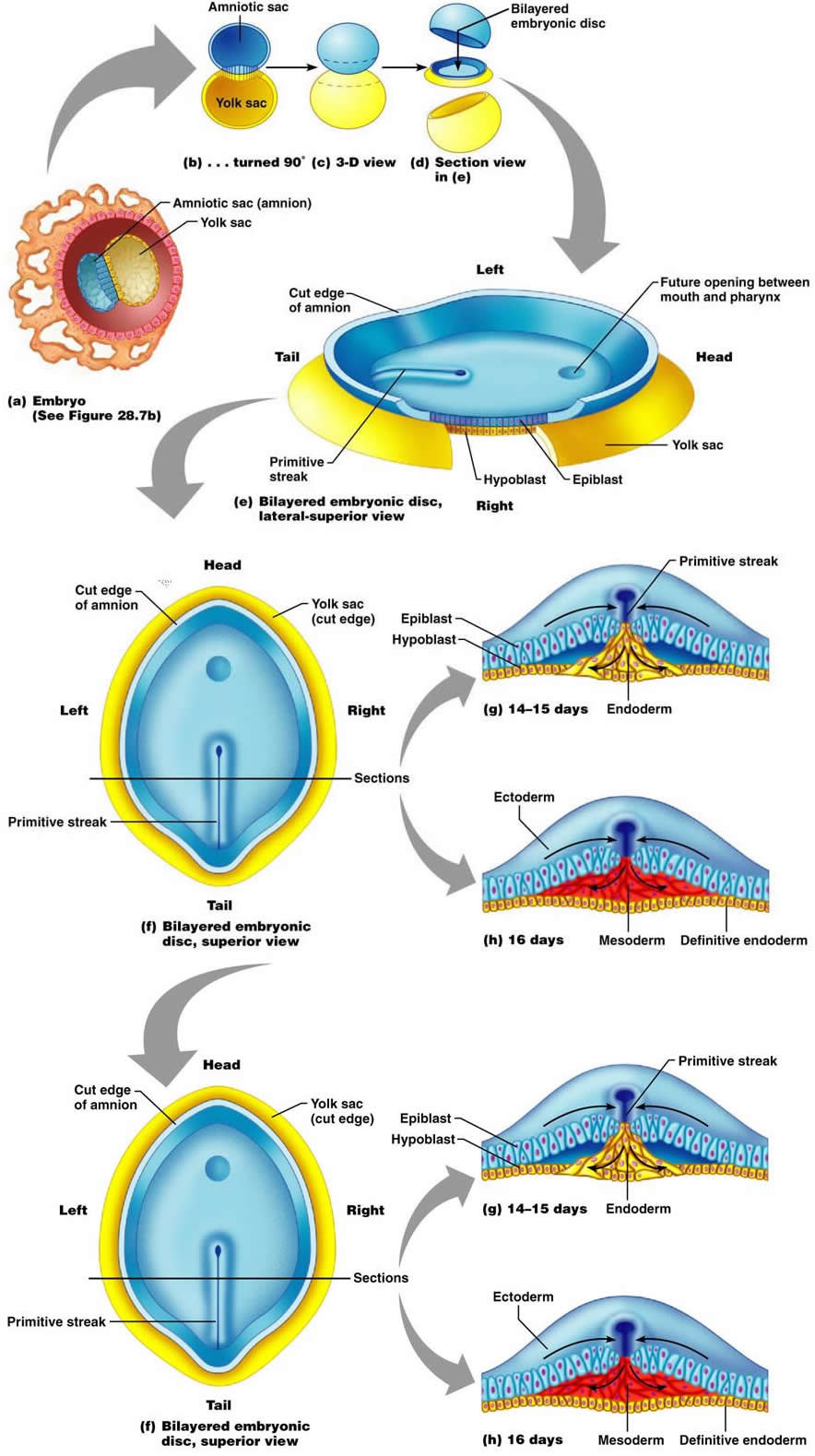 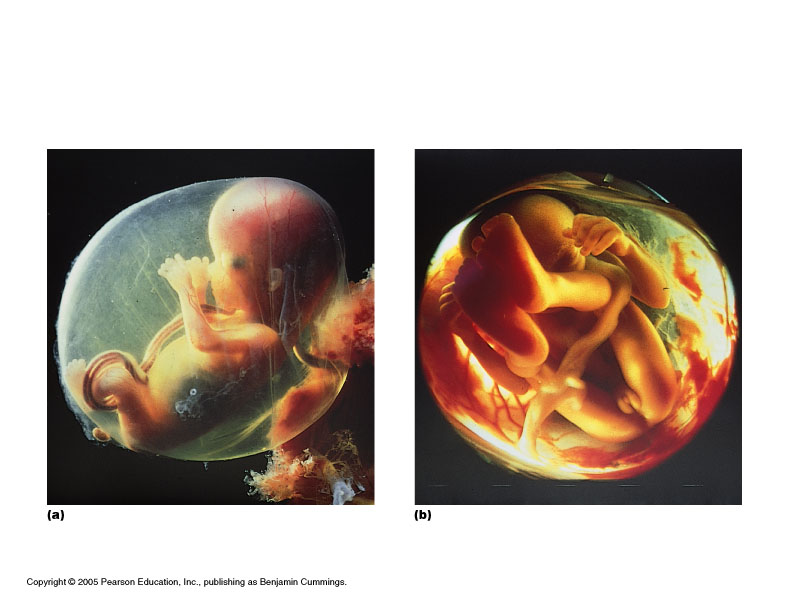 ПОЗДНЯЯ ГАСТРУЛЯЦИЯ
Механизмы формирования первичной полоски
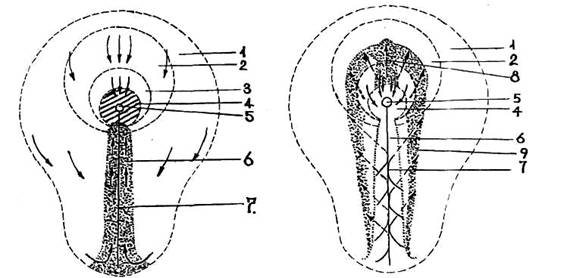 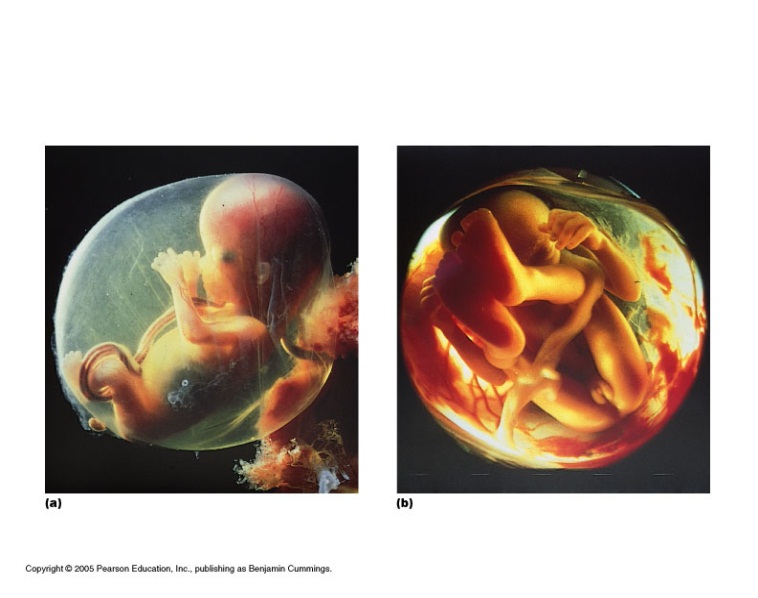 ОБРАЗОВАНИЕ ЗАРОДЫШЕВЫХ ЛИСТКОВ
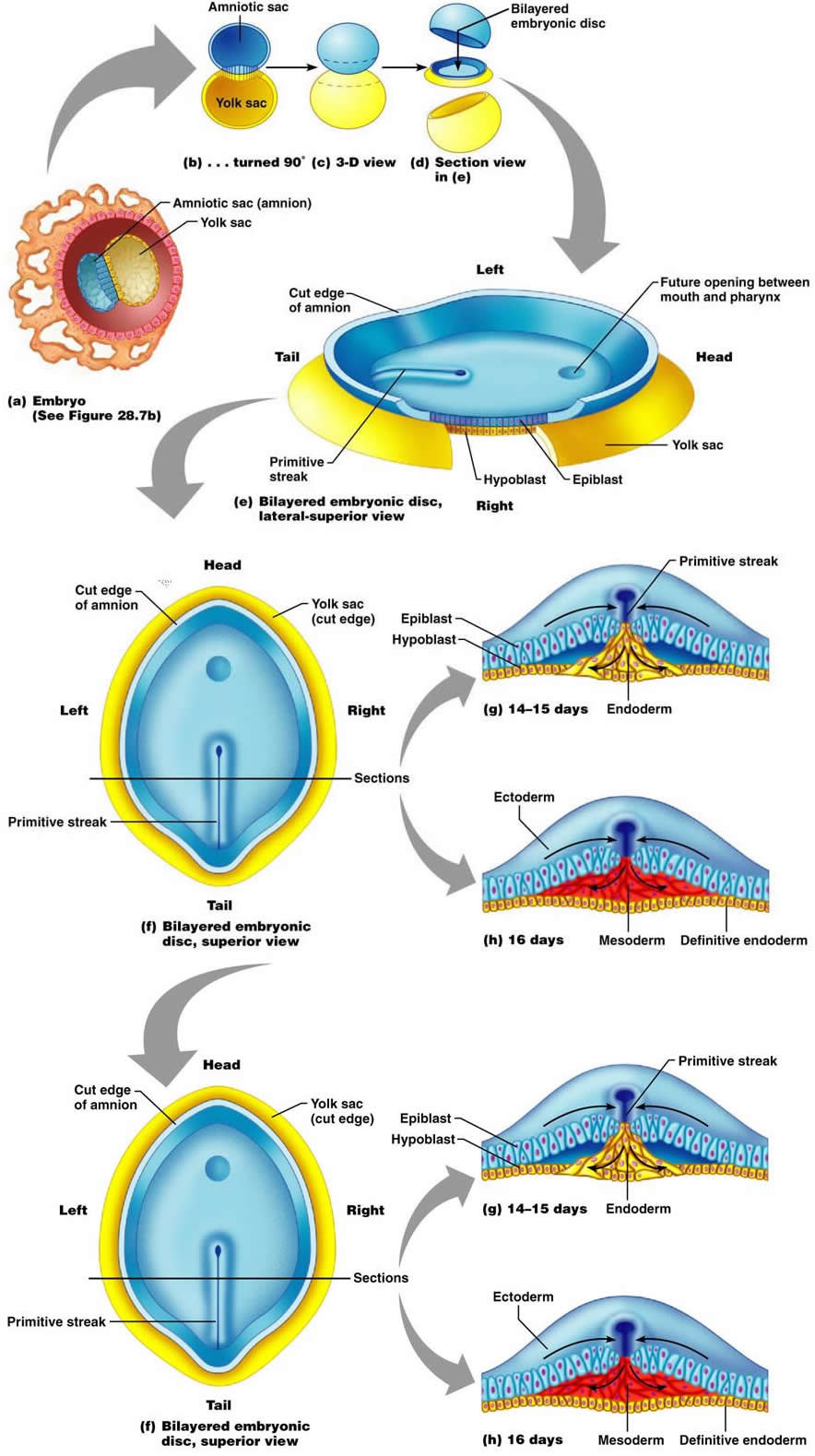 КОНЕЦ ГАСТРУЛЯЦИИ
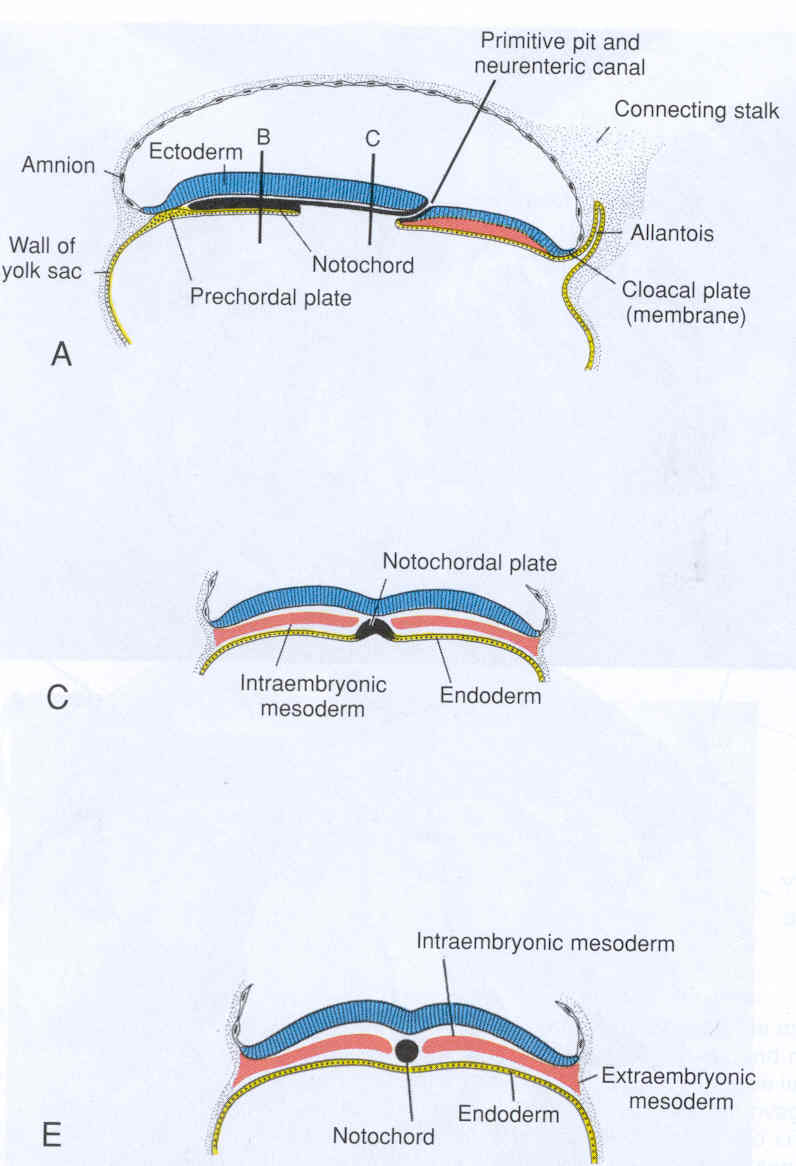 К 17 суткам

3 листка
Нотохорда
4 внезародышевых органа
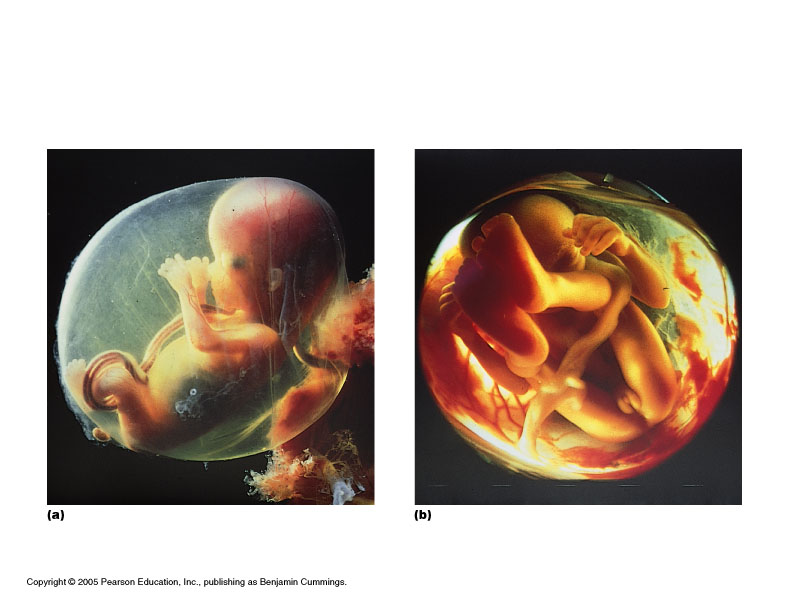 ГИСТО- И ОРГАНОГЕНЕЗ
Наиболее длительный период эмбриогенеза

Предусматривает:
Детерминацию и дифференцировку зародышевых листков
Нейруляция (с 17-21 сут)
Сомитирование (с 21 по 35 сут)
Постсомитный периоды
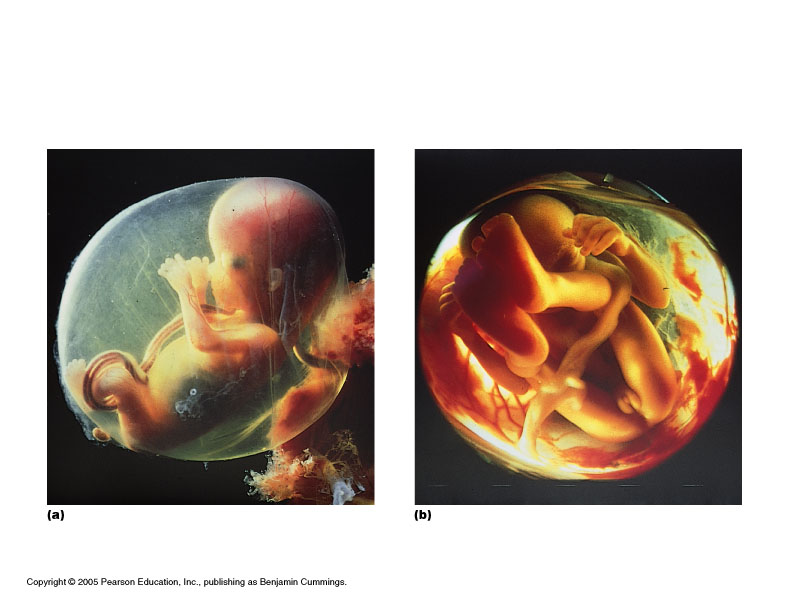 ДИФФЕРЕНЦИРОВКА ЗАРОДЫШЕВЫХ ЛИСТКОВ
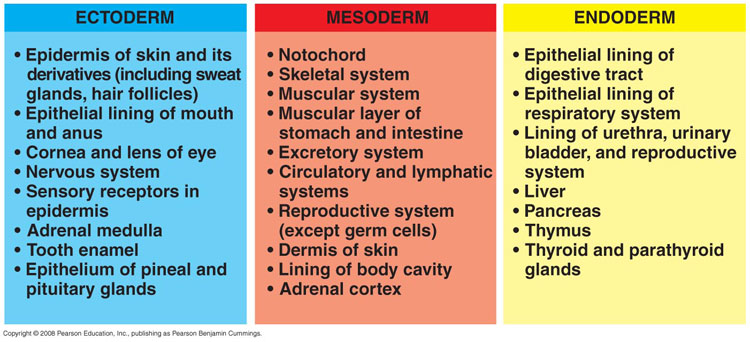 ДИФФЕРЕНЦИРОВКА ЗАРОДЫШЕВЫХ ЛИСТКОВ. НЕЙРУЛЯЦИЯ
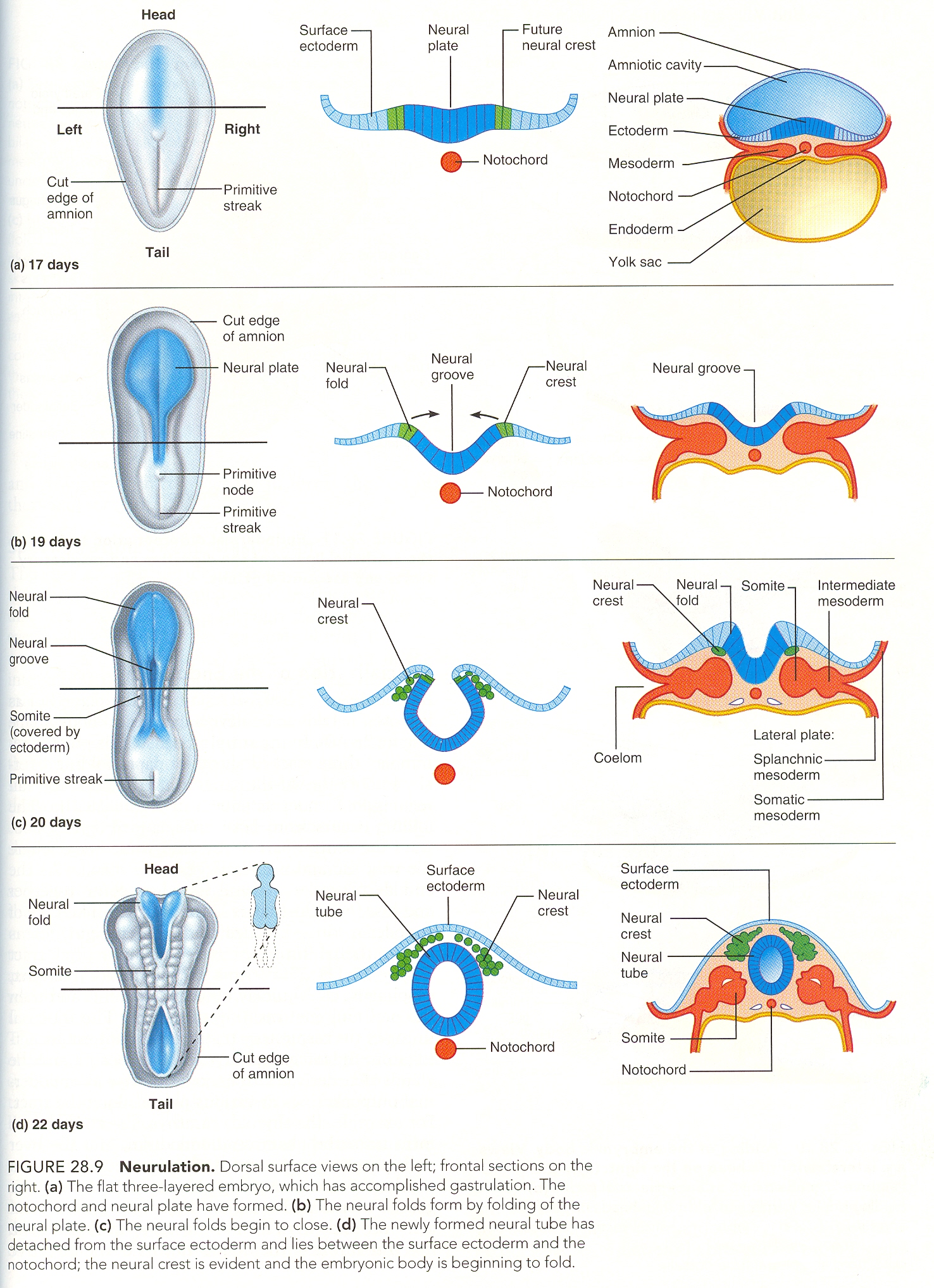 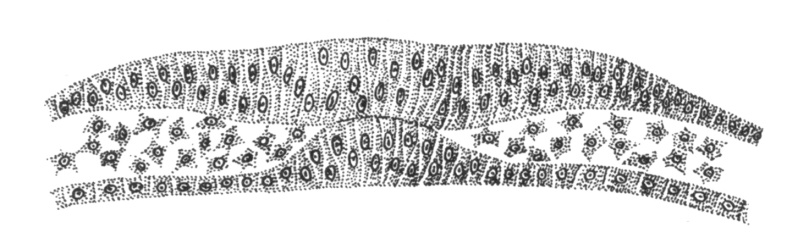 Нервная пластинка
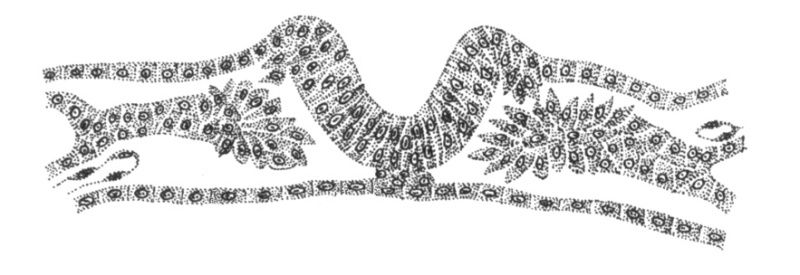 Нервный желобок
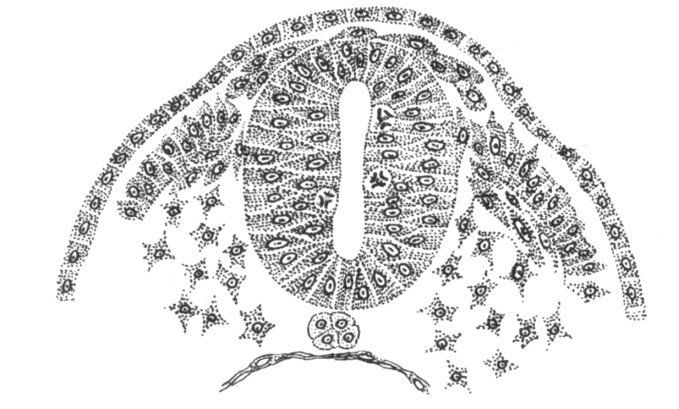 Нервная трубка
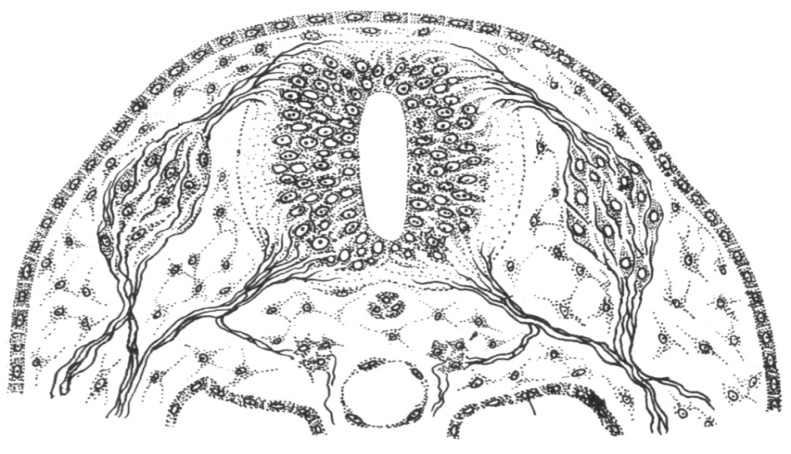 Формирование ганглиозной пластинки
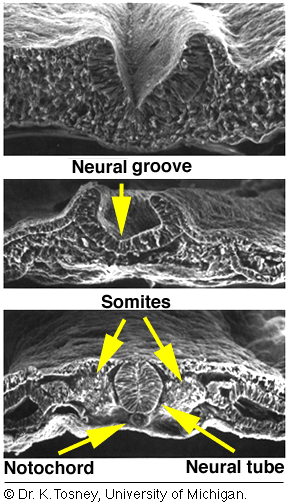 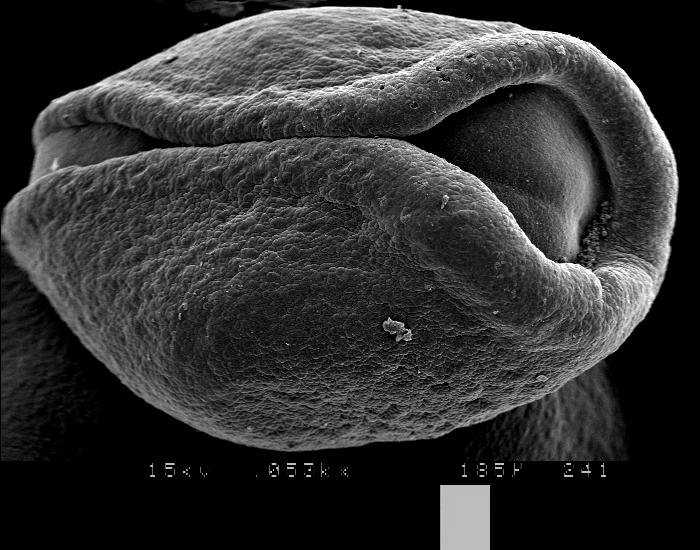 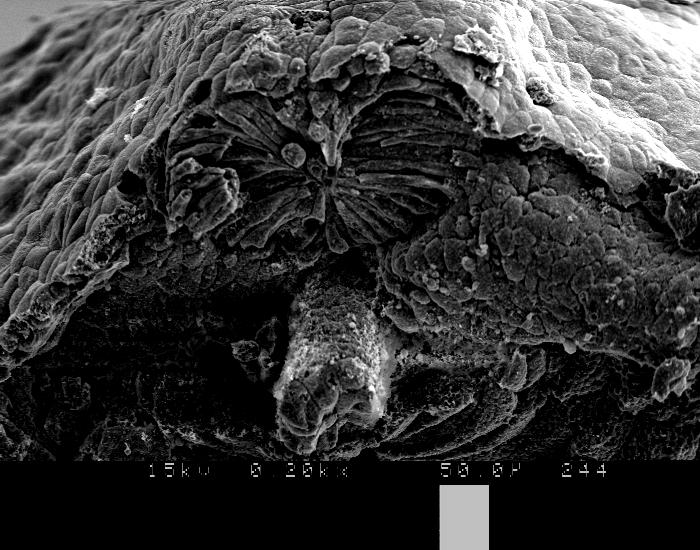 ДИФФЕРЕНЦИРОВКА МЕЗОДЕРМЫ. СОМИТИРОВАНИЕ
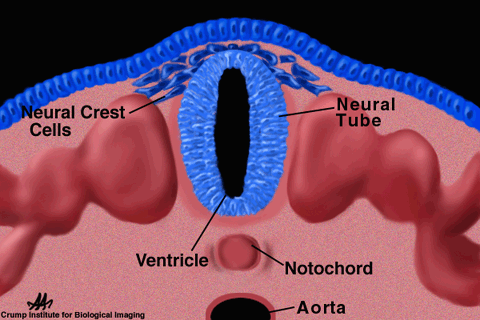 ДИФФЕРЕНЦИРОВКА МЕЗОДЕРМЫ. СОМИТИРОВАНИЕ
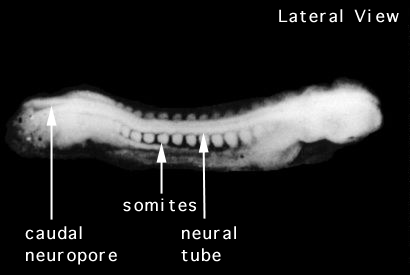 23-26  сут
ОПРЕДЕЛИТЕ ПЕРИОД ЭМБРИОГЕНЕЗА
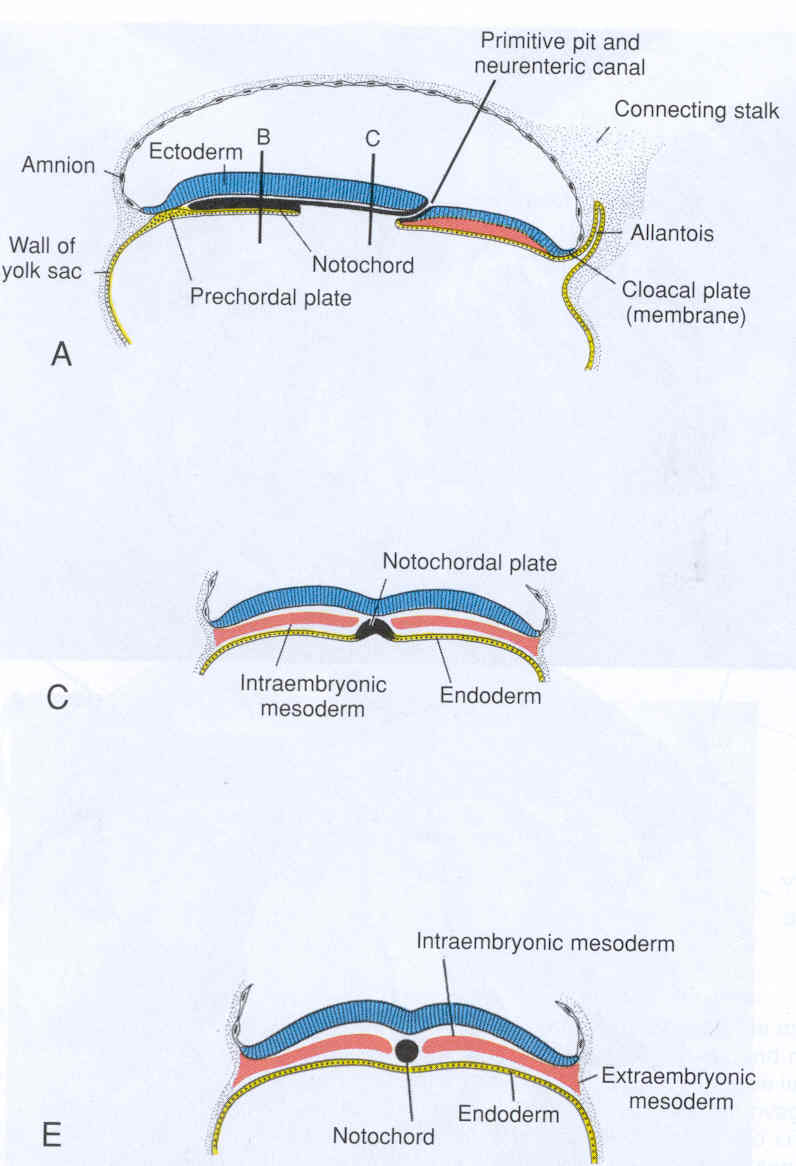 ОПРЕДЕЛИТЕ ПЕРИОД ЭМБРИОГЕНЕЗА
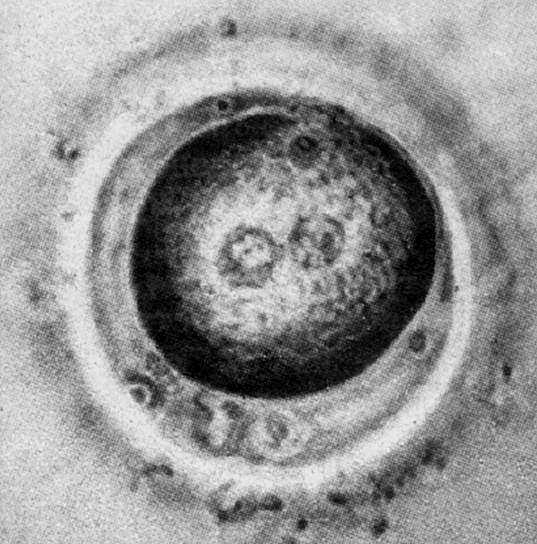 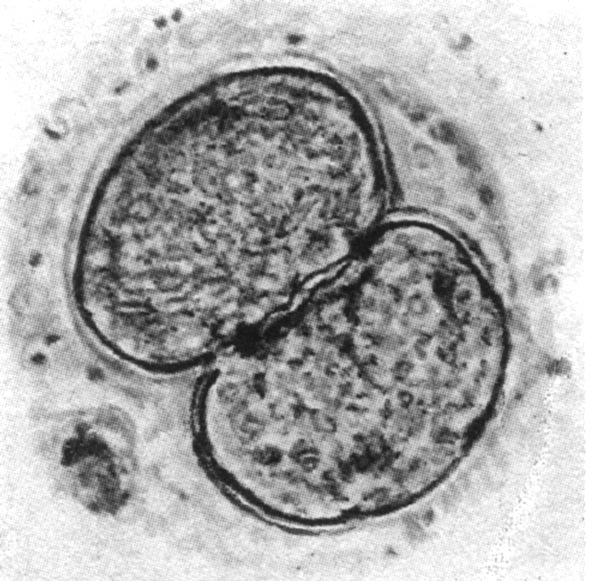 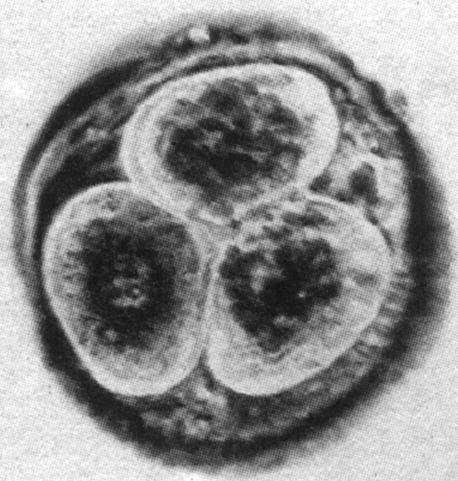 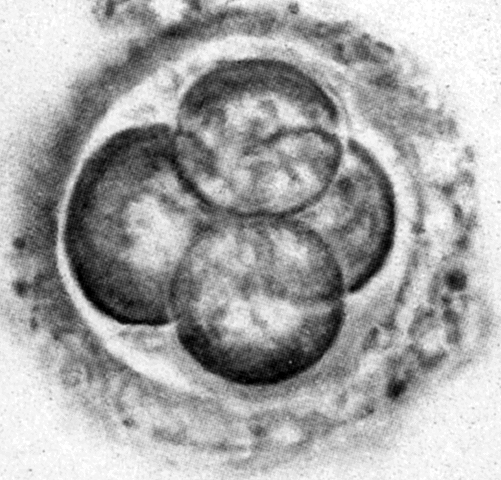 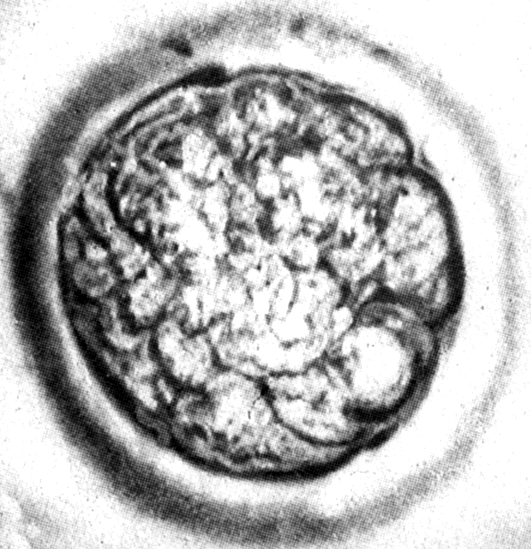 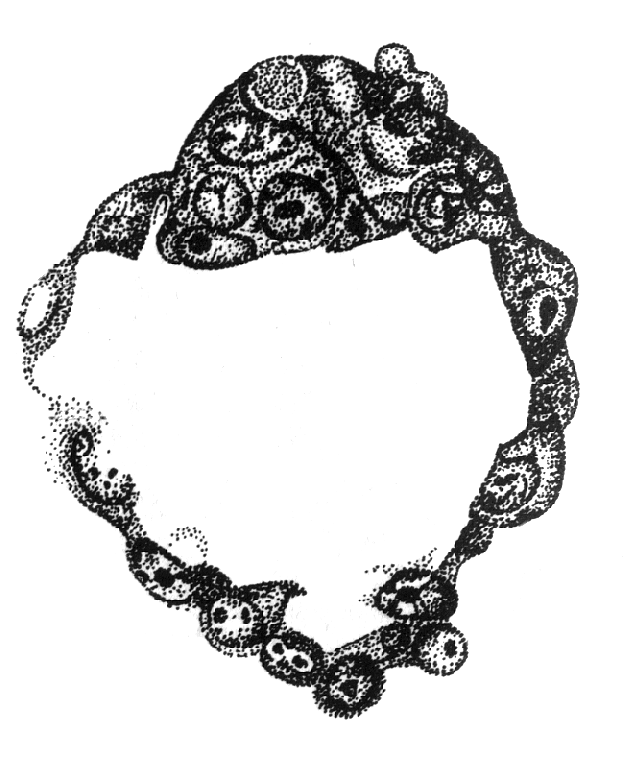 ОПРЕДЕЛИТЕ ПЕРИОД ЭМБРИОГЕНЕЗА
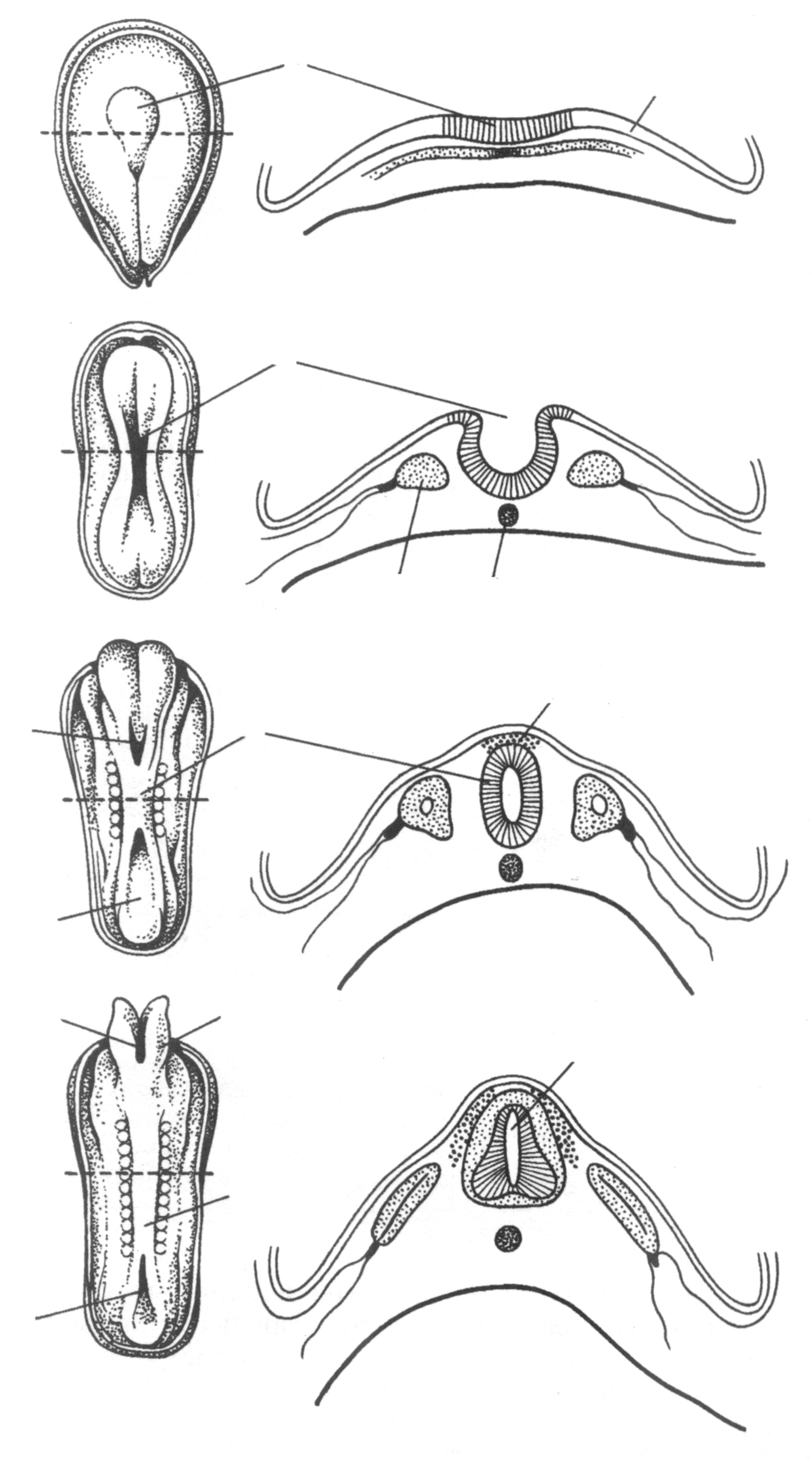 ОПРЕДЕЛИТЕ ПЕРИОД ЭМБРИОГЕНЕЗА
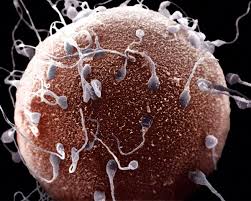 ОПРЕДЕЛИТЕ ПРОЦЕСС И  АССОЦИИРОВАННЫЙ С НИМ ПЕРИОД ЭМБРИОГЕНЕЗА
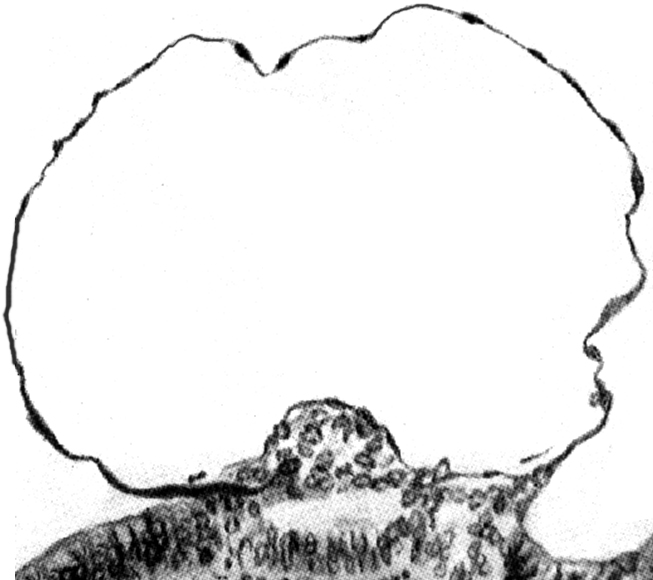 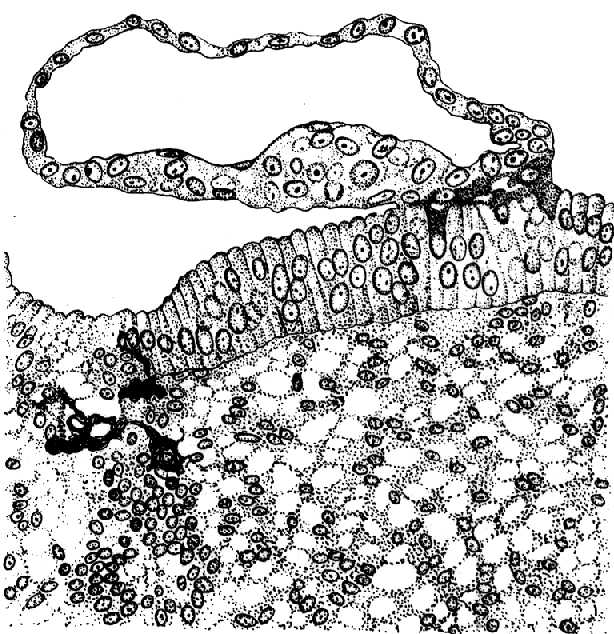 ОПРЕДЕЛИТЕ ПЕРИОД ЭМБРИОГЕНЕЗА
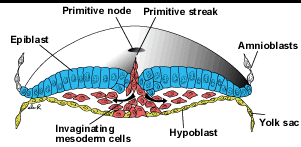 ОПРЕДЕЛИТЕ ПЕРИОД ЭМБРИОГЕНЕЗА
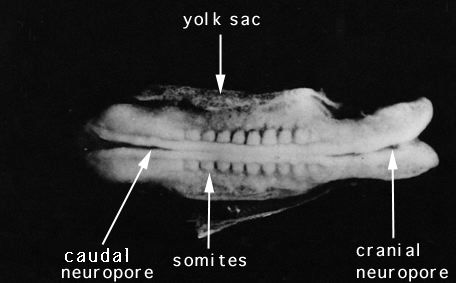 БЛАГОДАРЮ ЗА ВНИМАНИЕ!
Slideshare.net/sulaeva